МАДОУ «Сосново – Озерский детский сад  
«Золотой ключик»
Уголок уединения в детском саду.
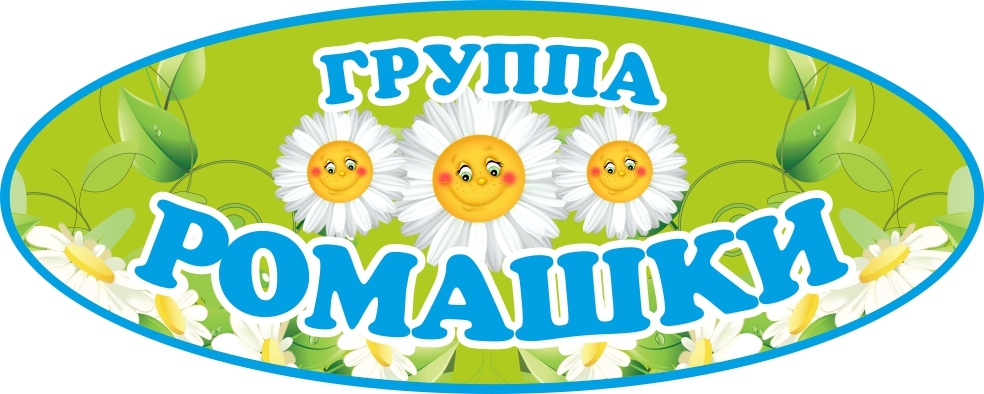 Презентацию подготовили:
Цынгуева Туяна Бодиевна
Раднаева Баирма Борисовна
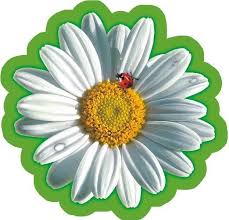 С. Сосново – Озёрское
2022г.
Актуальность
Сегодня мы все живем в динамичное время, когда мы, взрослые, пытаемся все и везде успеть и нам, порой, бывает некогда остановиться и подумать о том, каким будет наш следующий шаг. Что уж говорить о наших детях, которые покорно подчиняются нашему активному образу жизни: детский сад, кружки, секции т.д. А ведь для маленького человечка нет ничего важнее эмоционального благополучия и уверенности в том, что все вокруг него спокойно и стабильно. Очень важно, чтобы взрослый создал все условия для полноценного развития ребенка в гармонии с окружающим миром.
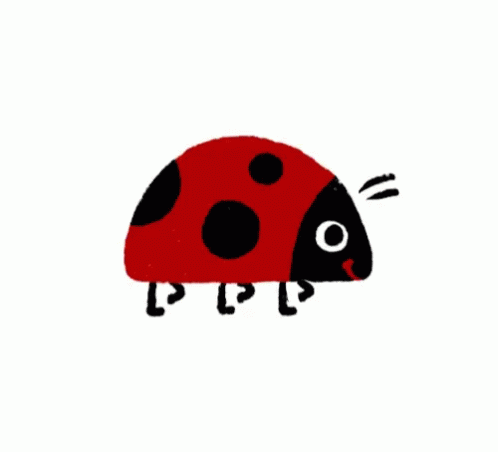 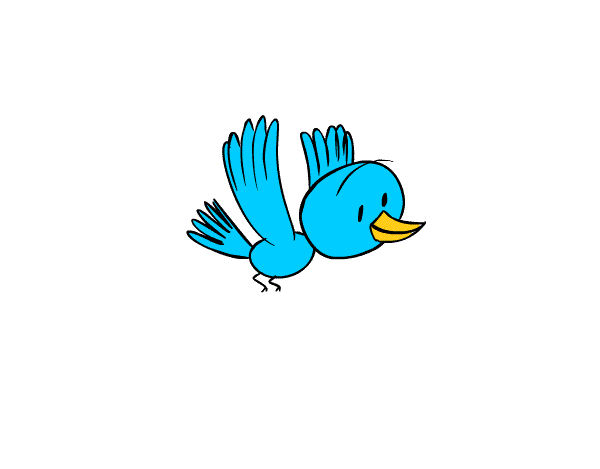 Цель:
обеспечение возможности уединения ребенка,
 возможности расслабиться, устранить беспокойство, возбуждение, скованность,
 снять эмоциональное и физическое напряжение. 
восстановить силы, увеличить запас энергии, почувствовать себя защищенным.
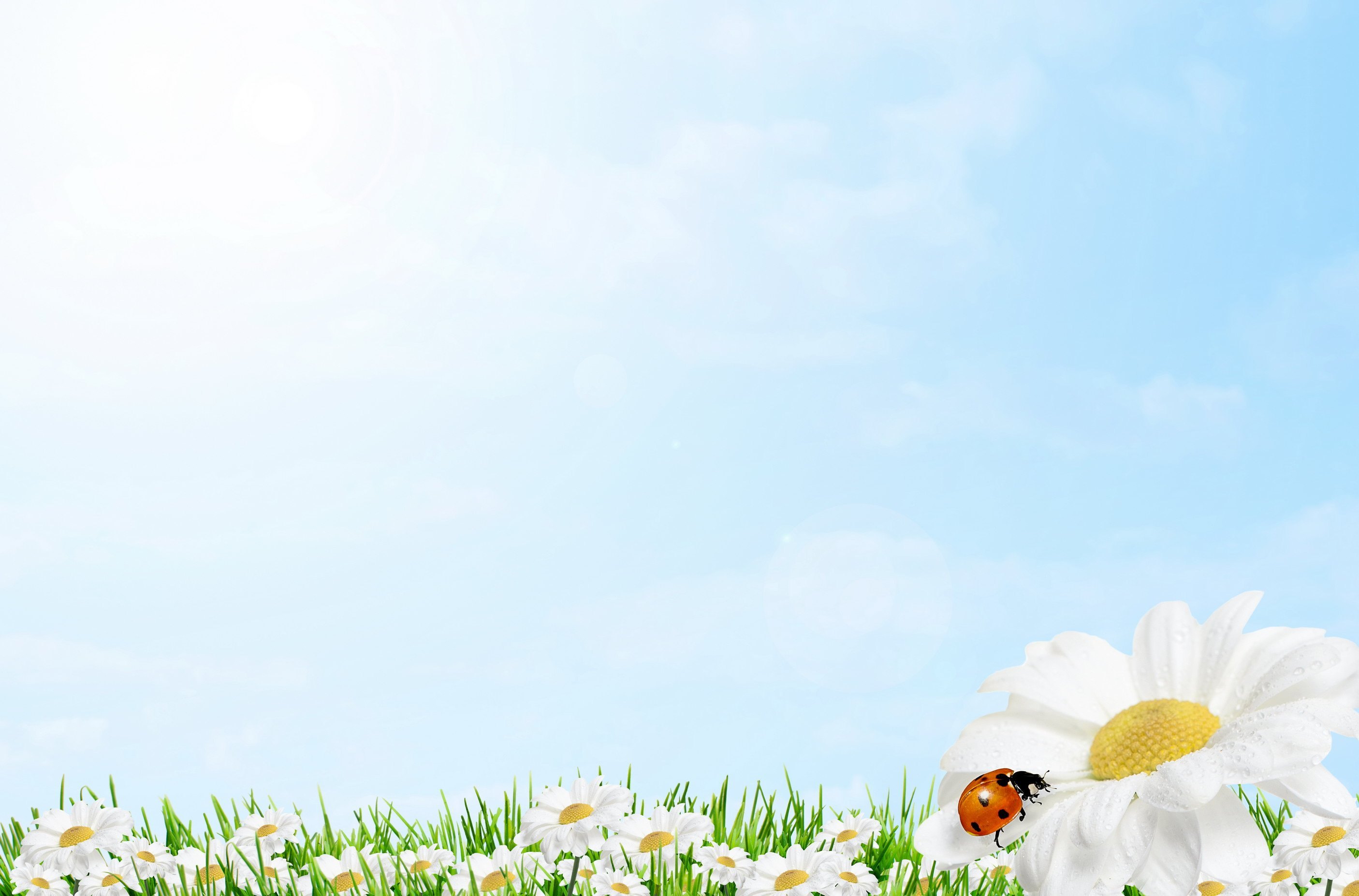 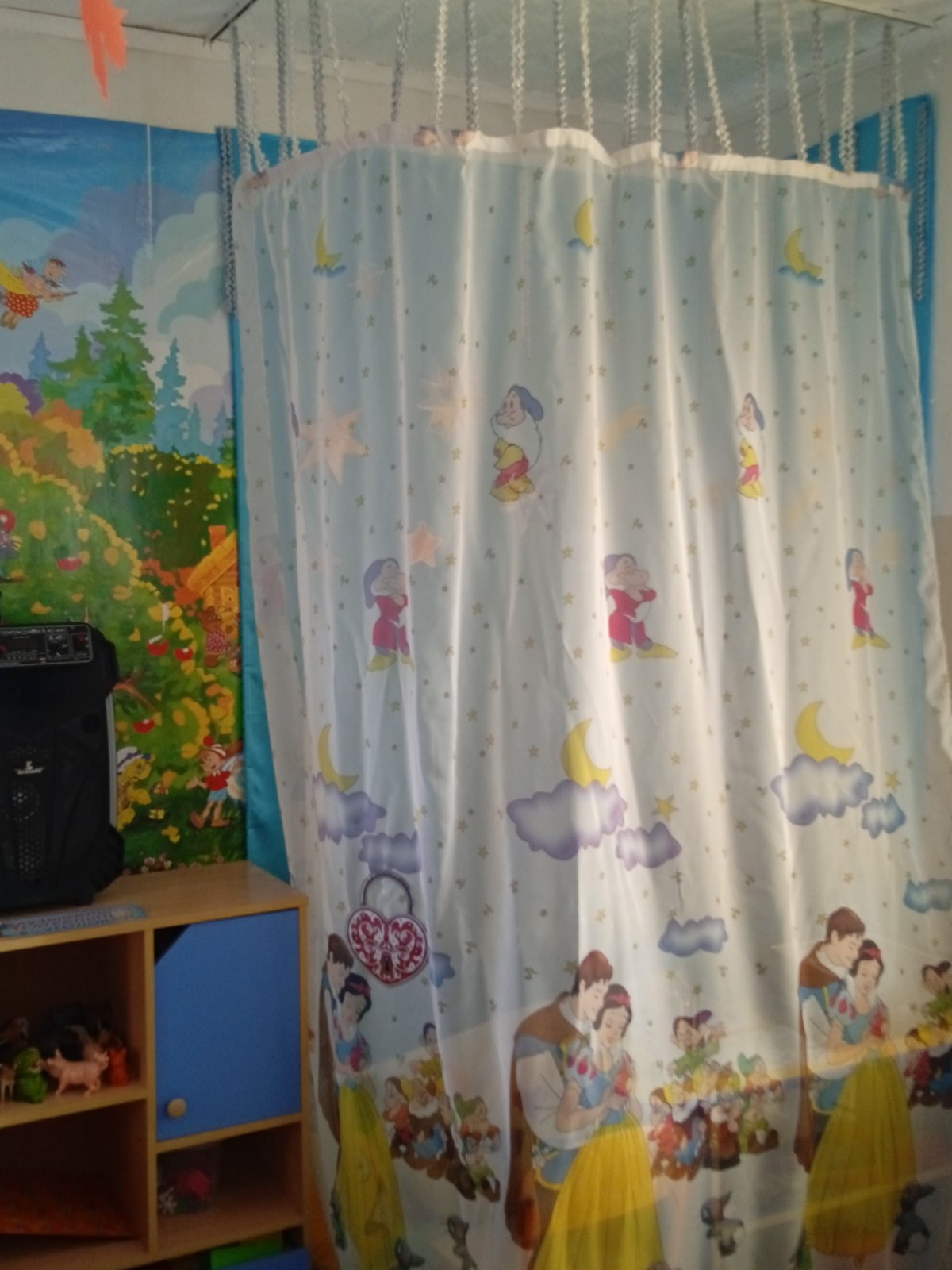 Уголок уединения в труппе «Ромашки»  МАДОУ «Золотой ключик» оформлен в виде шатра, куда входит  мягкий диванчик, мягкие подушки настроения. Также к уголку уединения относятся такие игровые пособия, как подушки-мирилки, подушки –поплакушки, релаксационные пособия, фотоальбомы, зеркало – улыбка, телефон, пиктограммы настроения,
релаксационные мячи, шумовые коробочки.
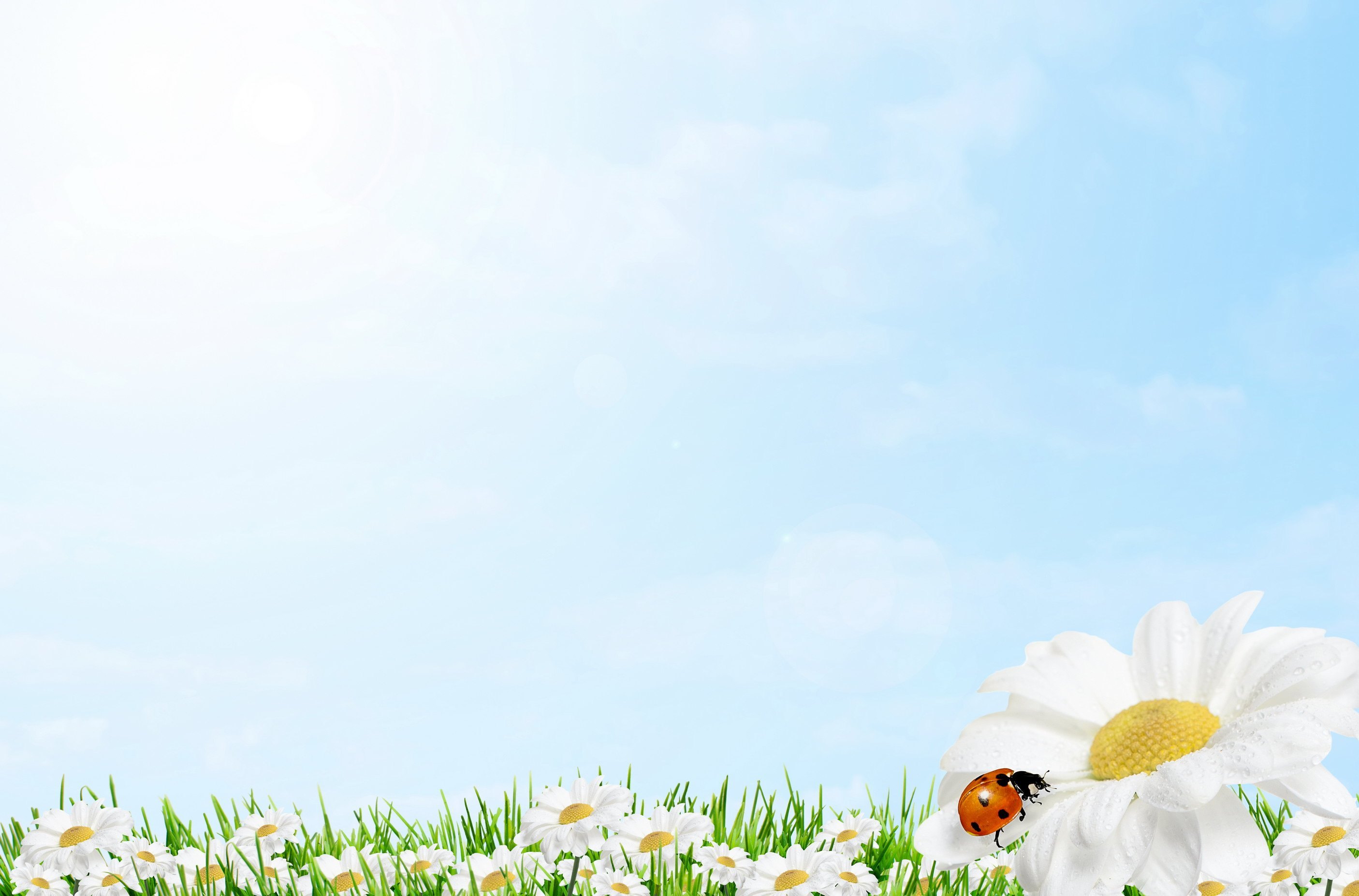 Наполнение уголка уединения.
Предметы, 
Выполняющие
 успокаивающую
 и релаксационную
 функцию
Предметы
 для выражения
 эмоций
Пособия
 для развития
 эмоциональной
 сферы
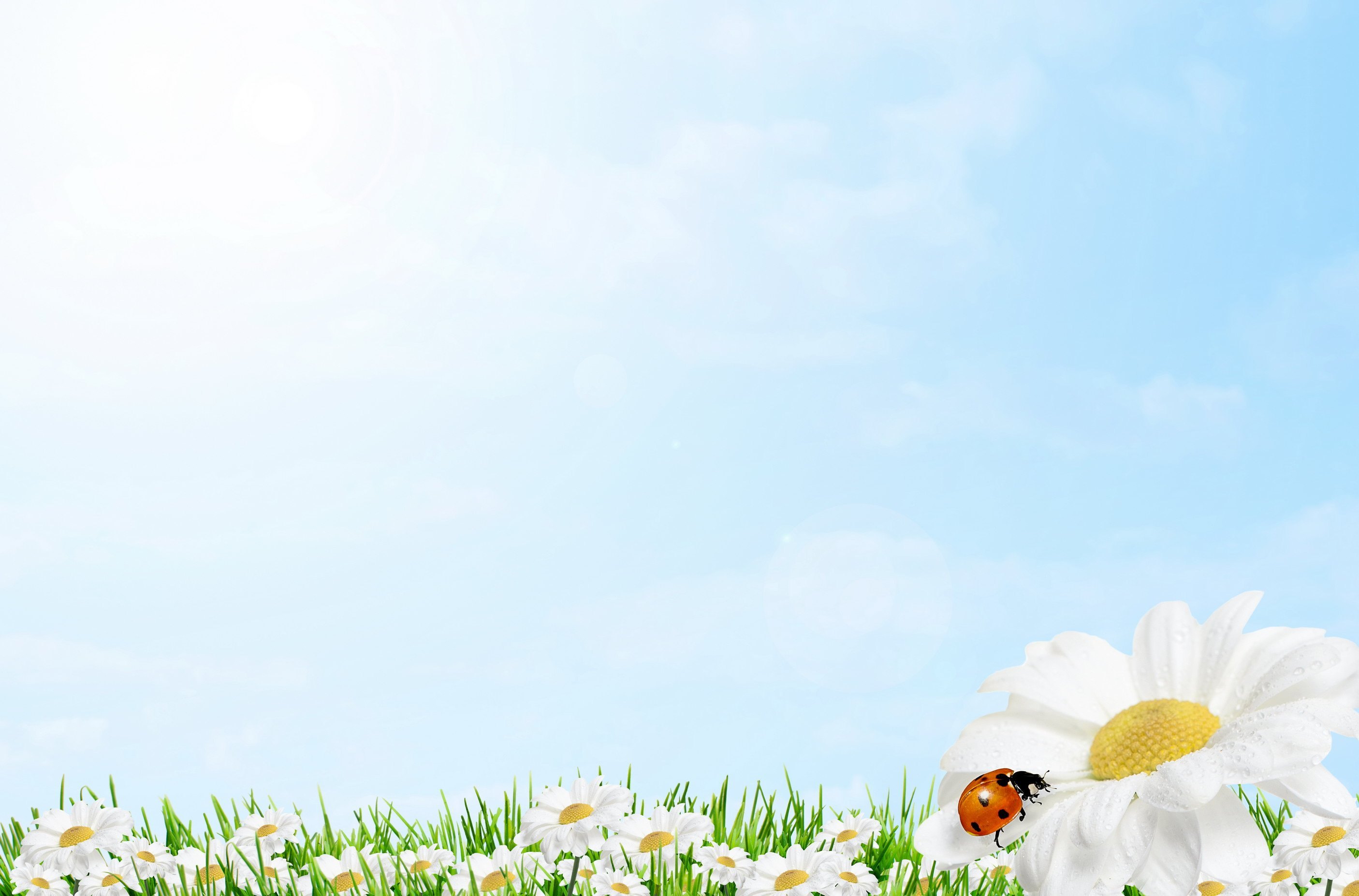 Пособия для развития эмоциональной сферы
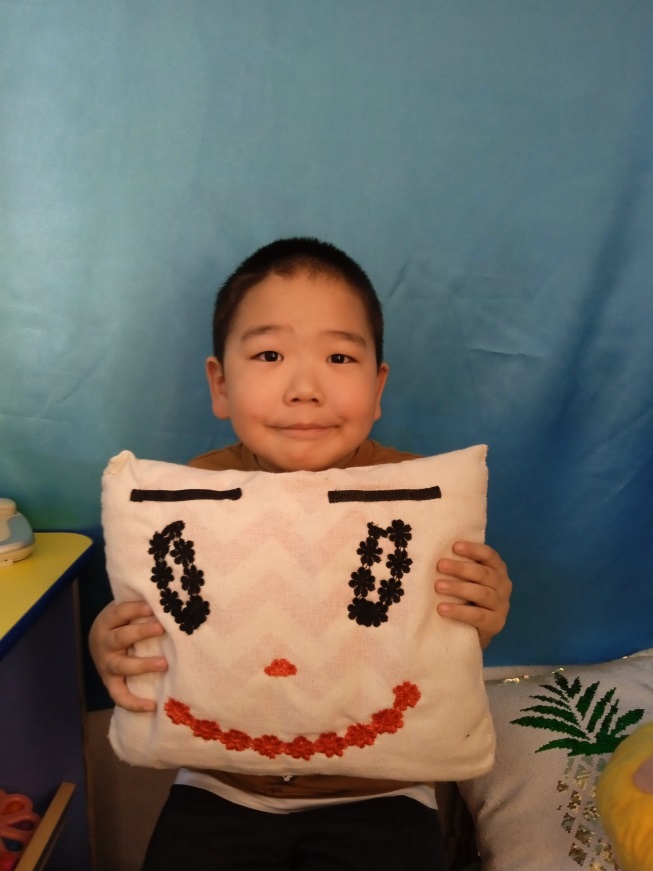 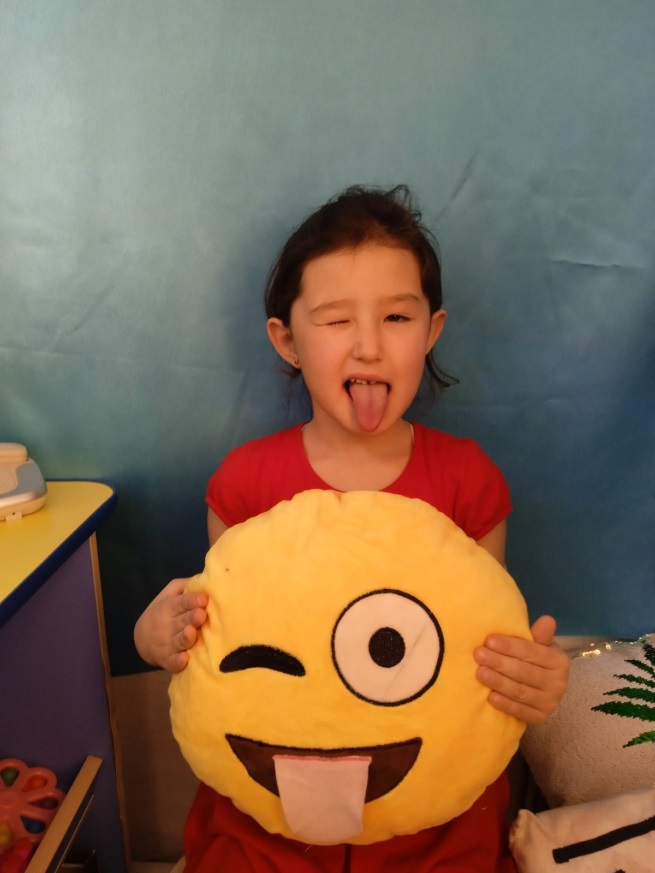 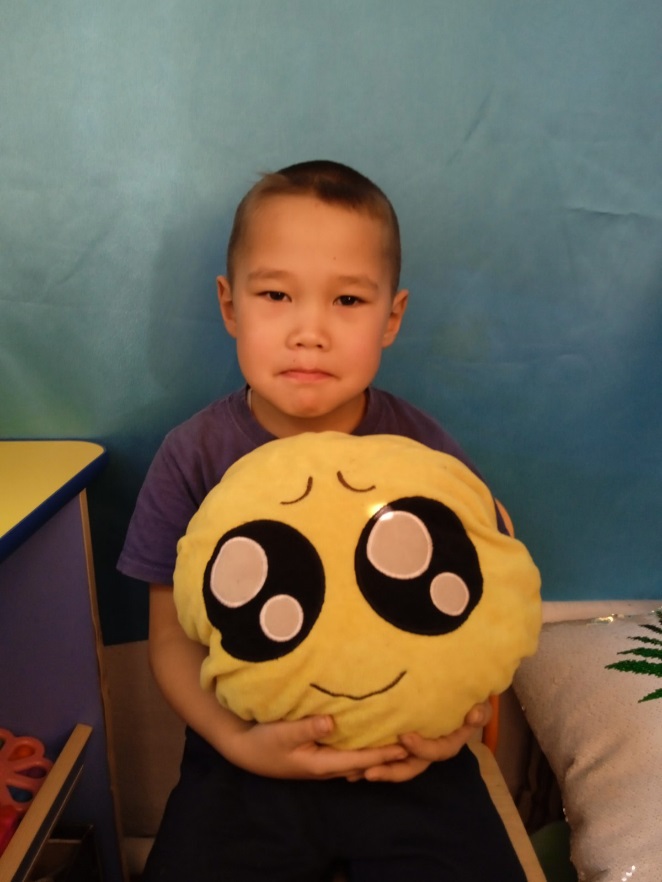 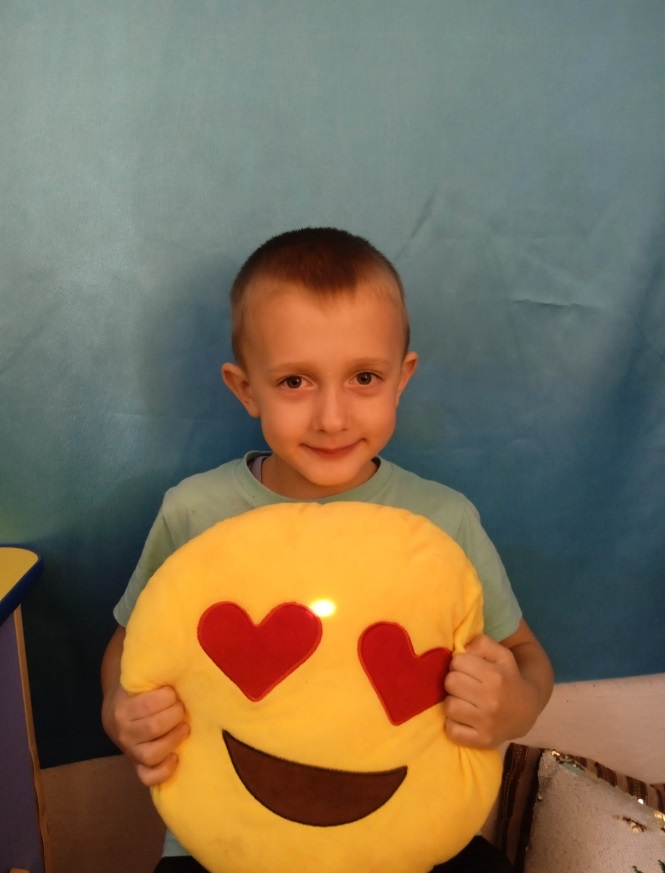 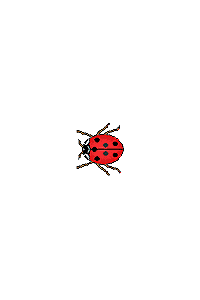 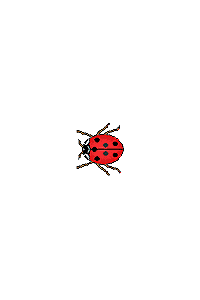 Подушка-поплакушка
Подушка-мирилка
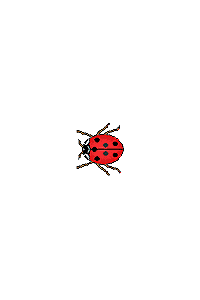 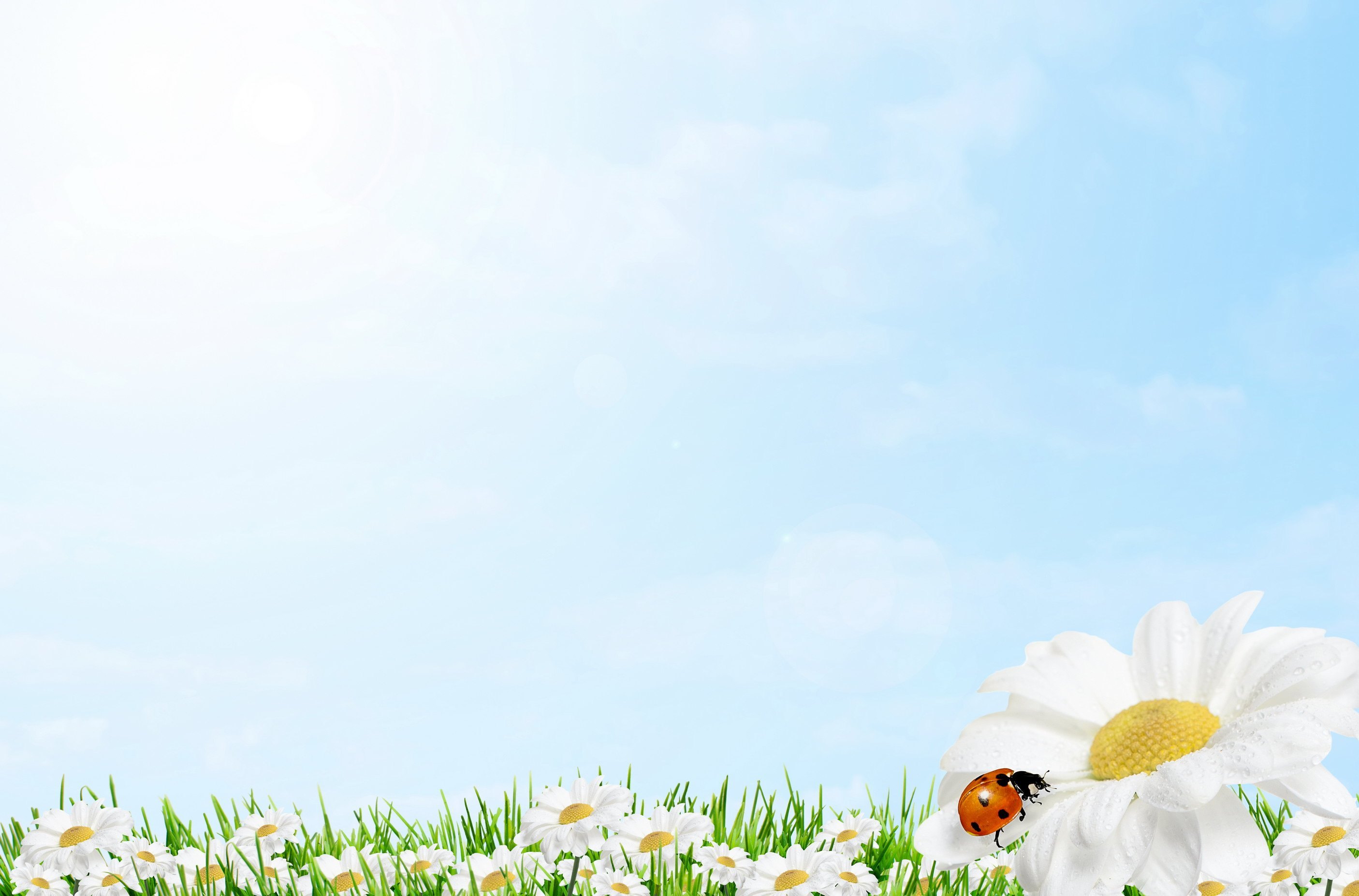 «Позвони маме»
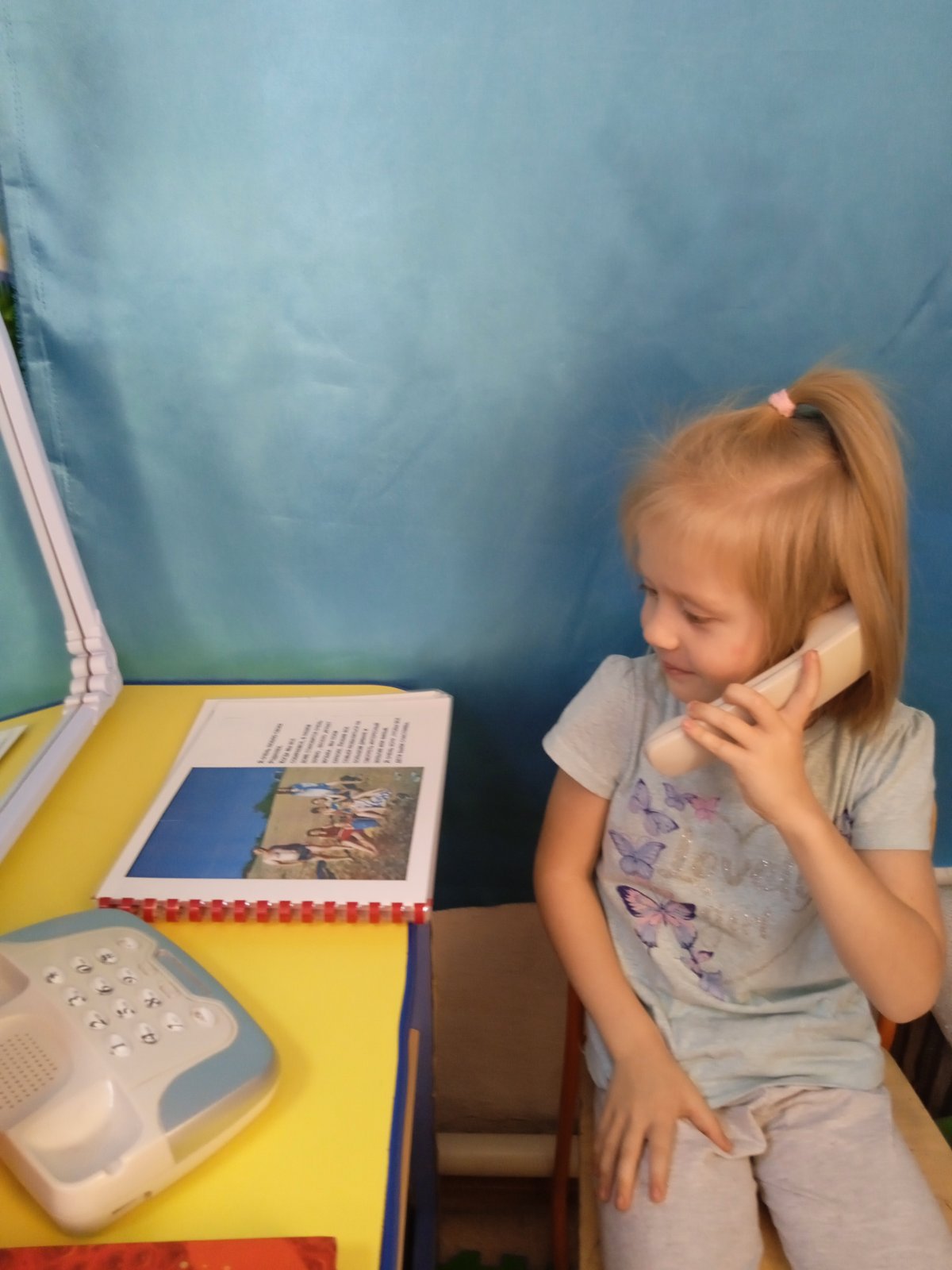 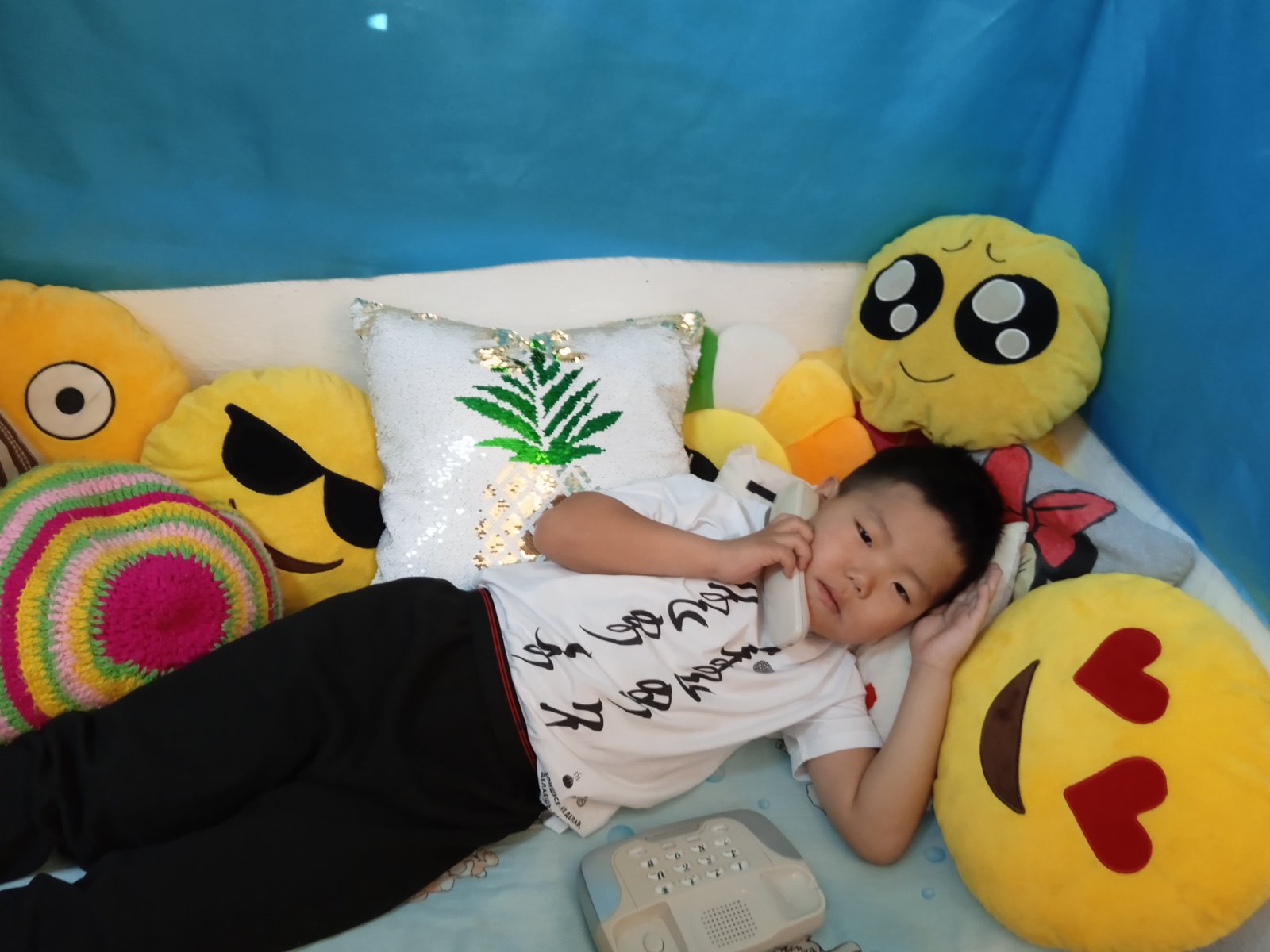 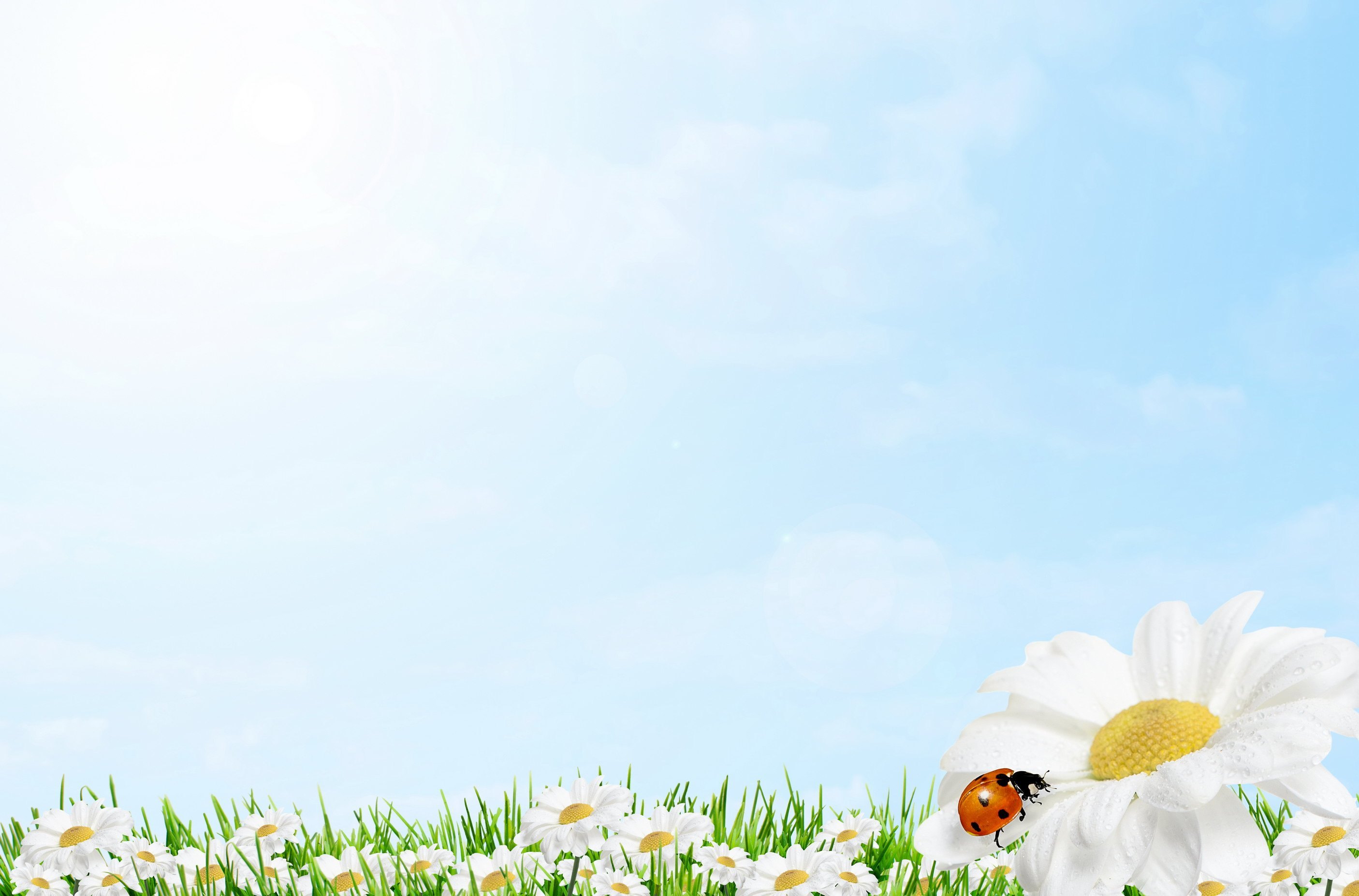 Предметы для релаксации.
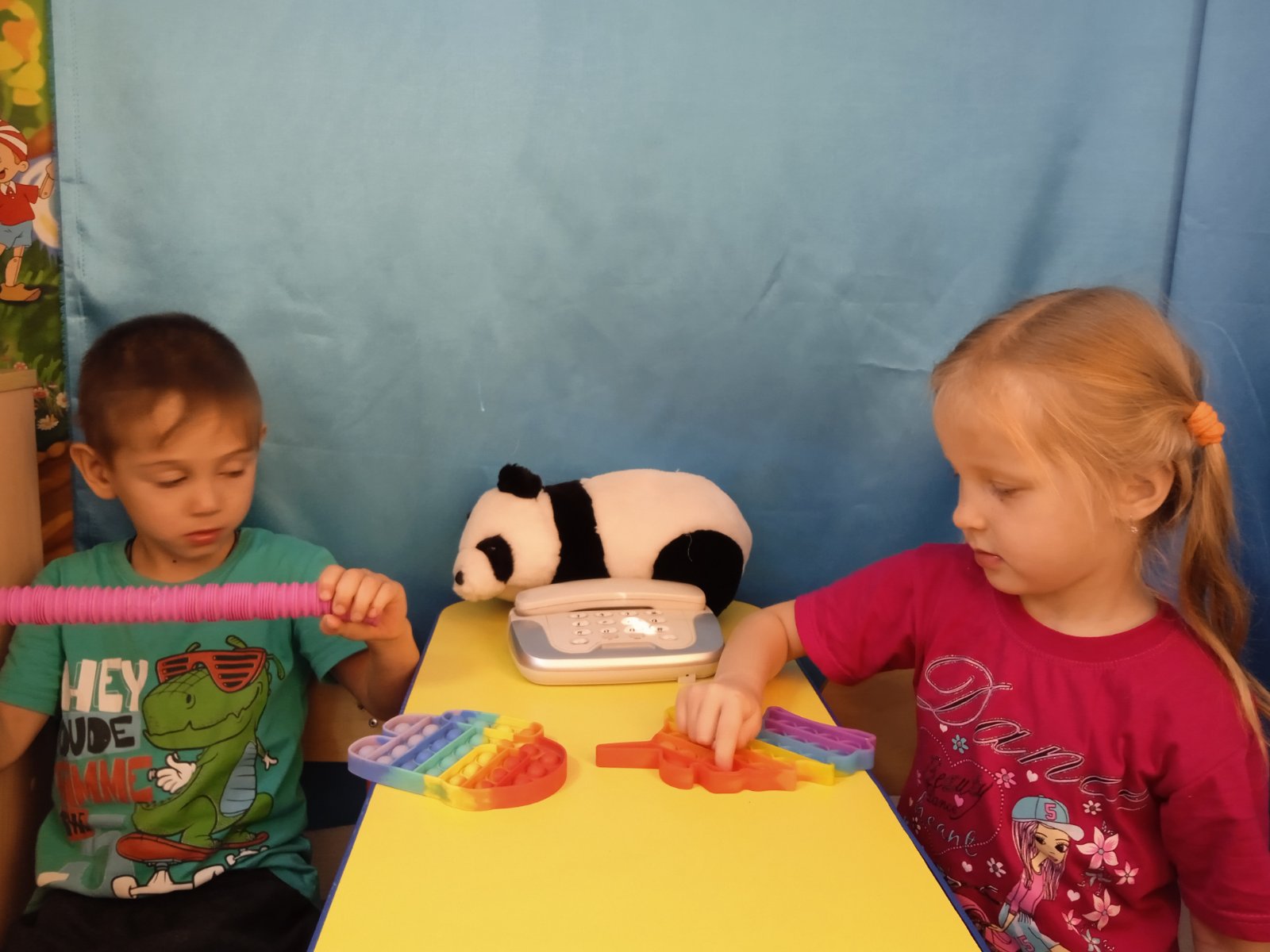 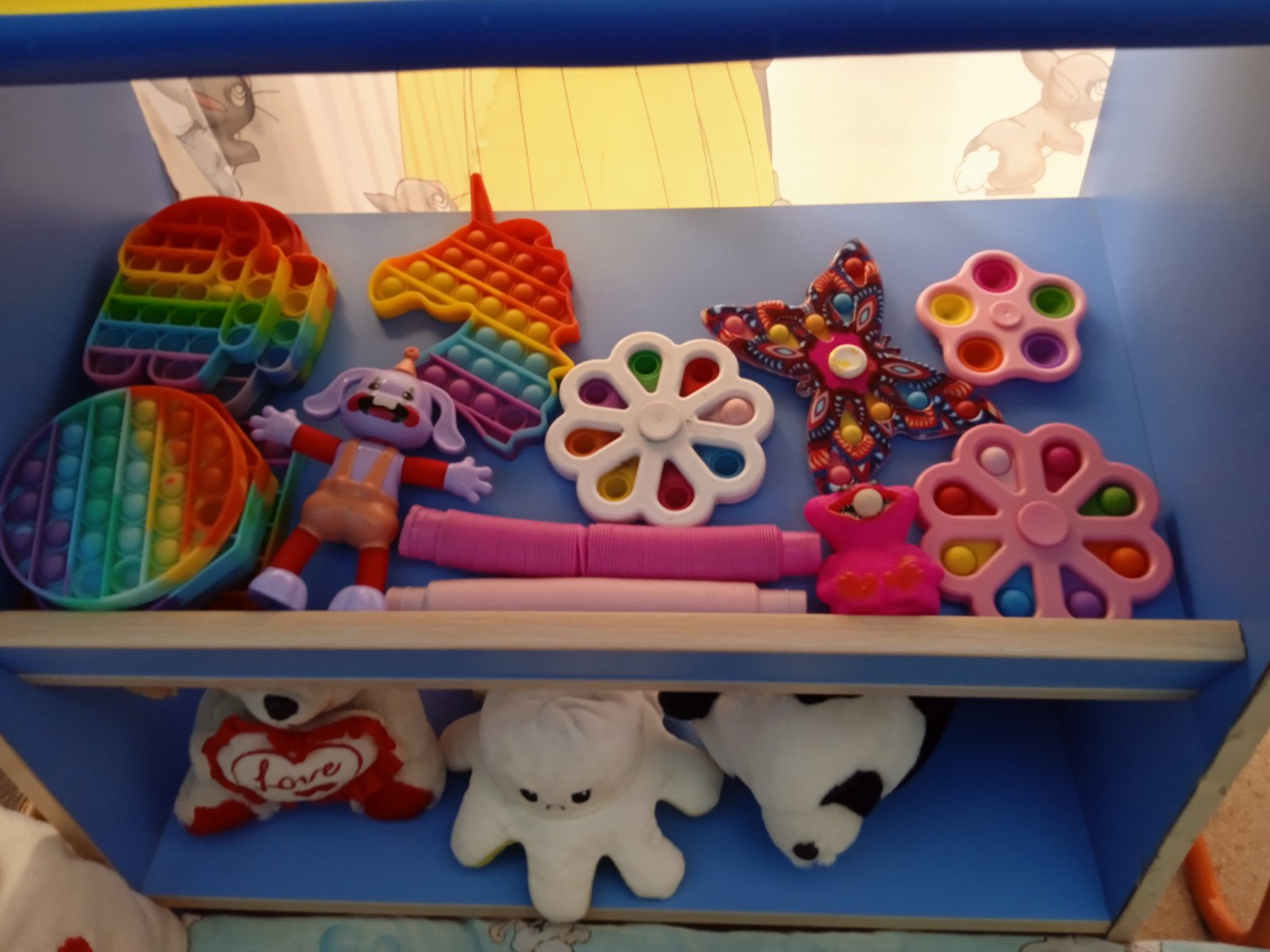 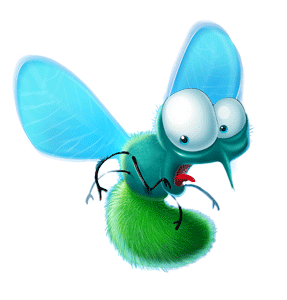 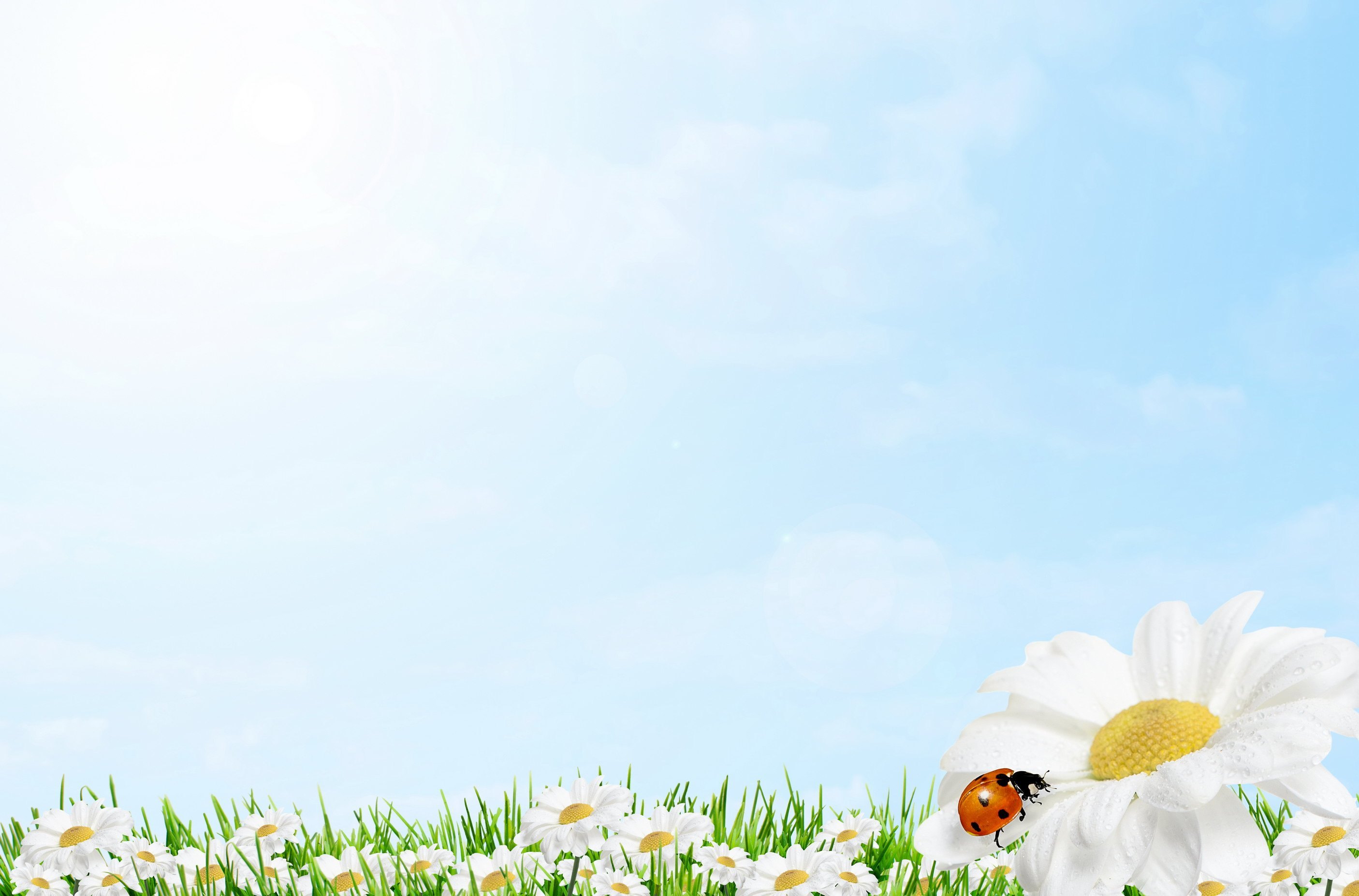 Коробка-мирилка
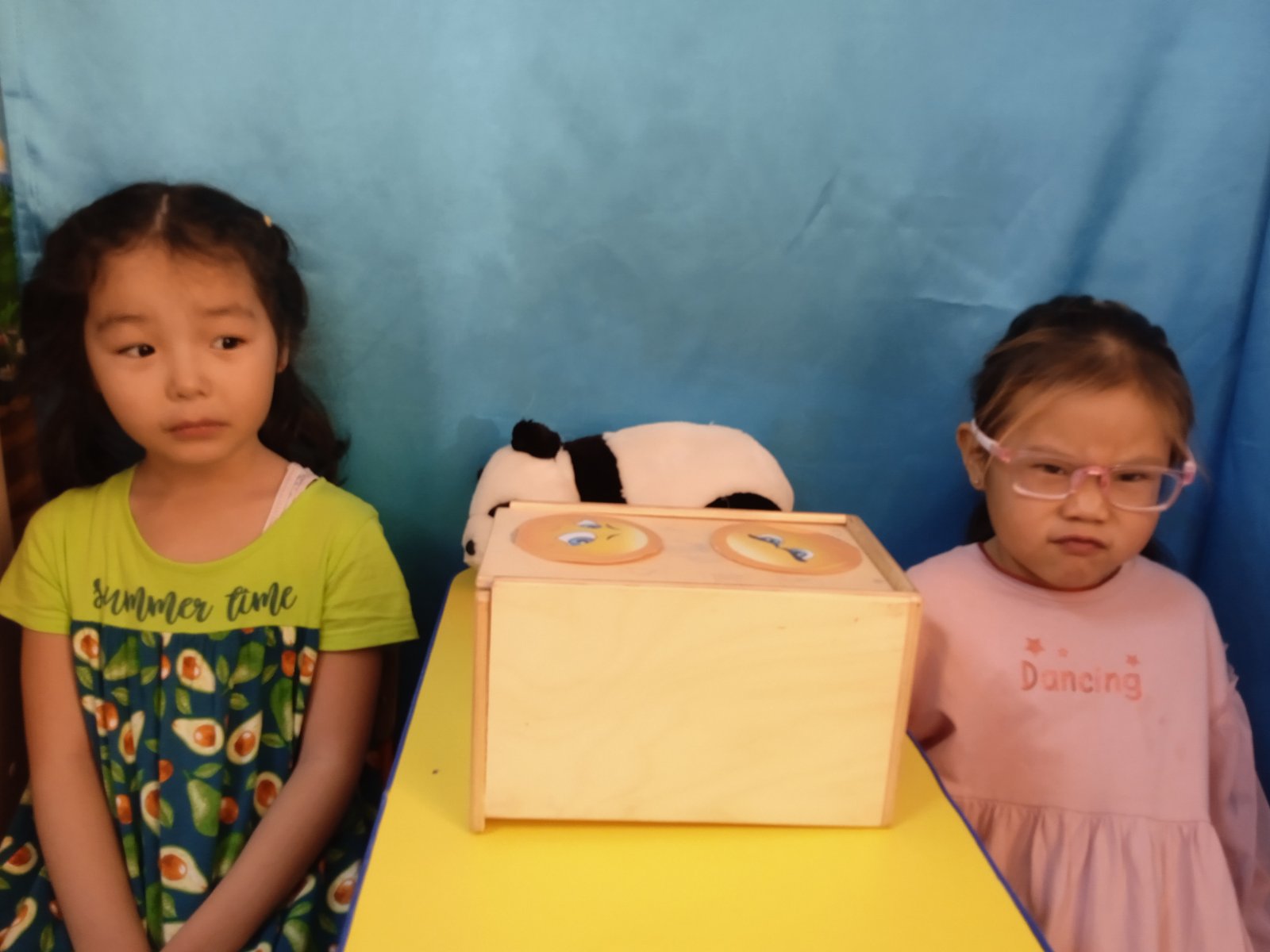 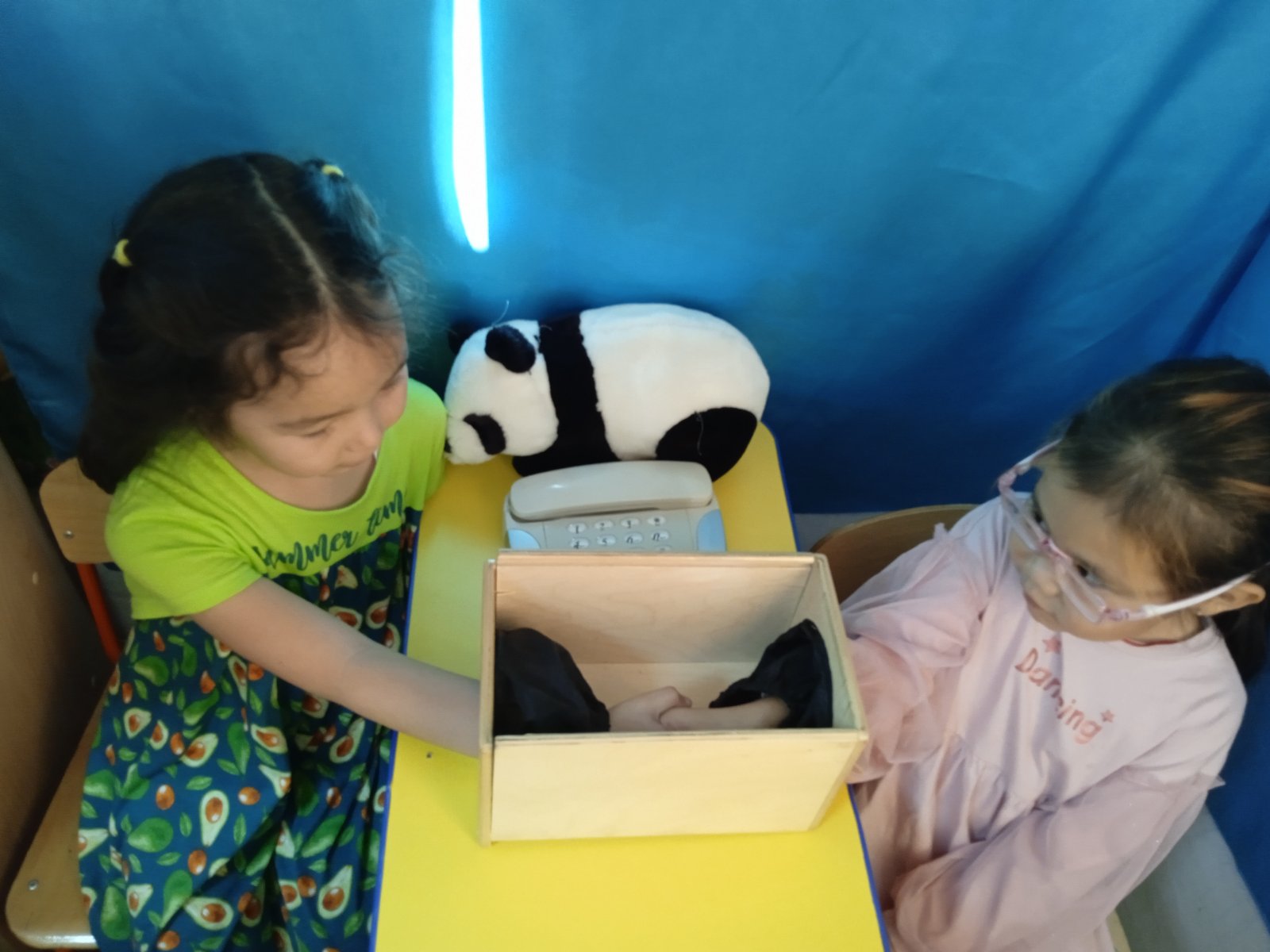 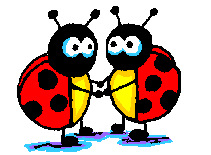 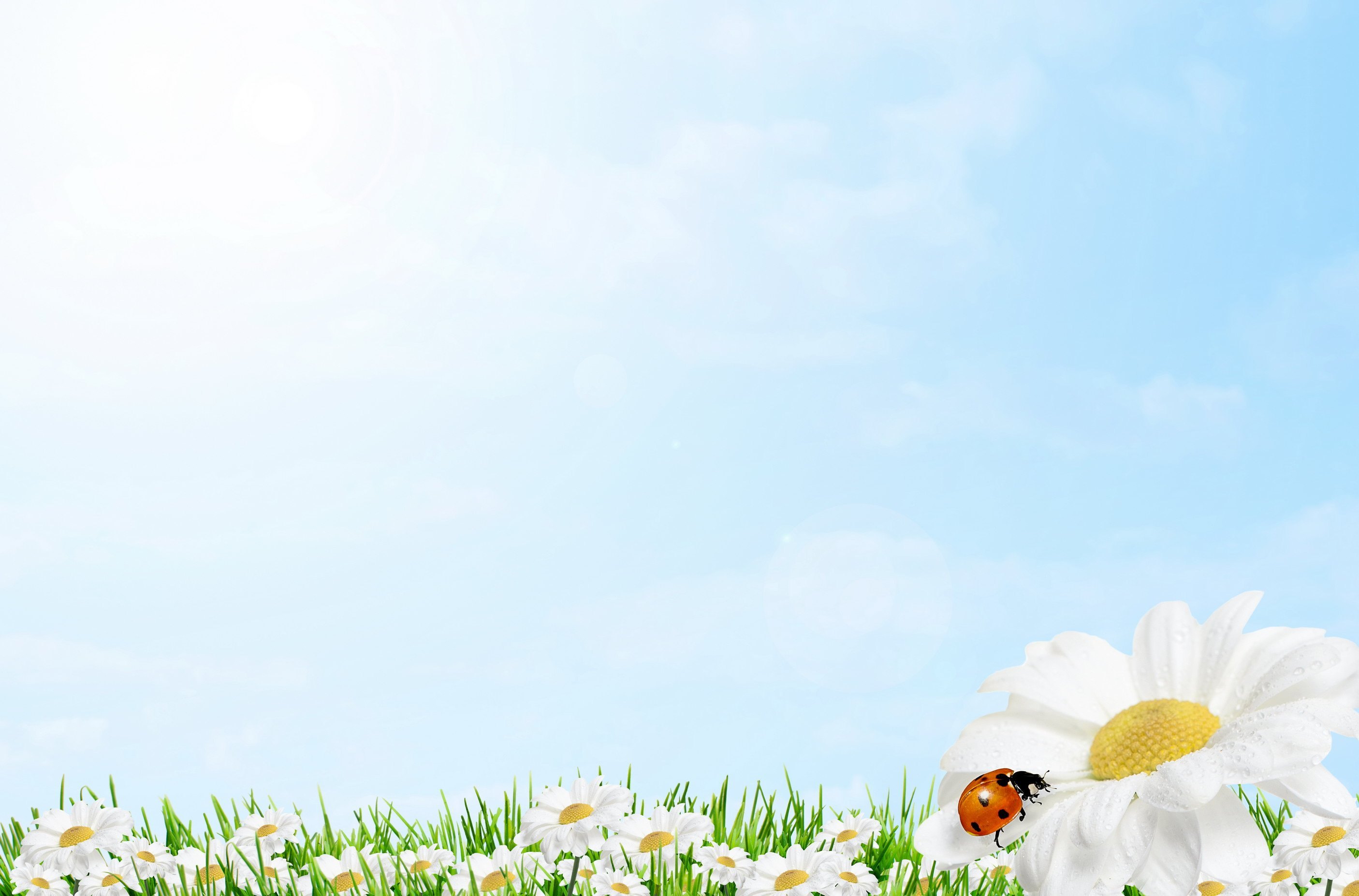 «Зеркало – улыбка», для того чтобы ребенок в него посмотрел и улыбнулся.
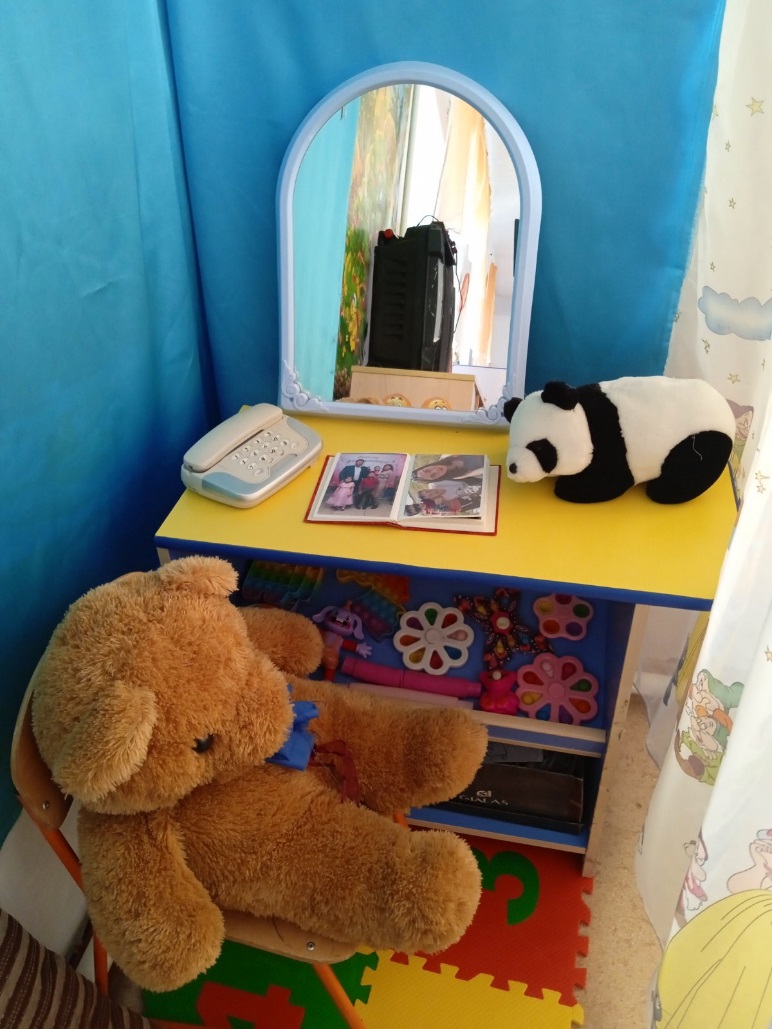 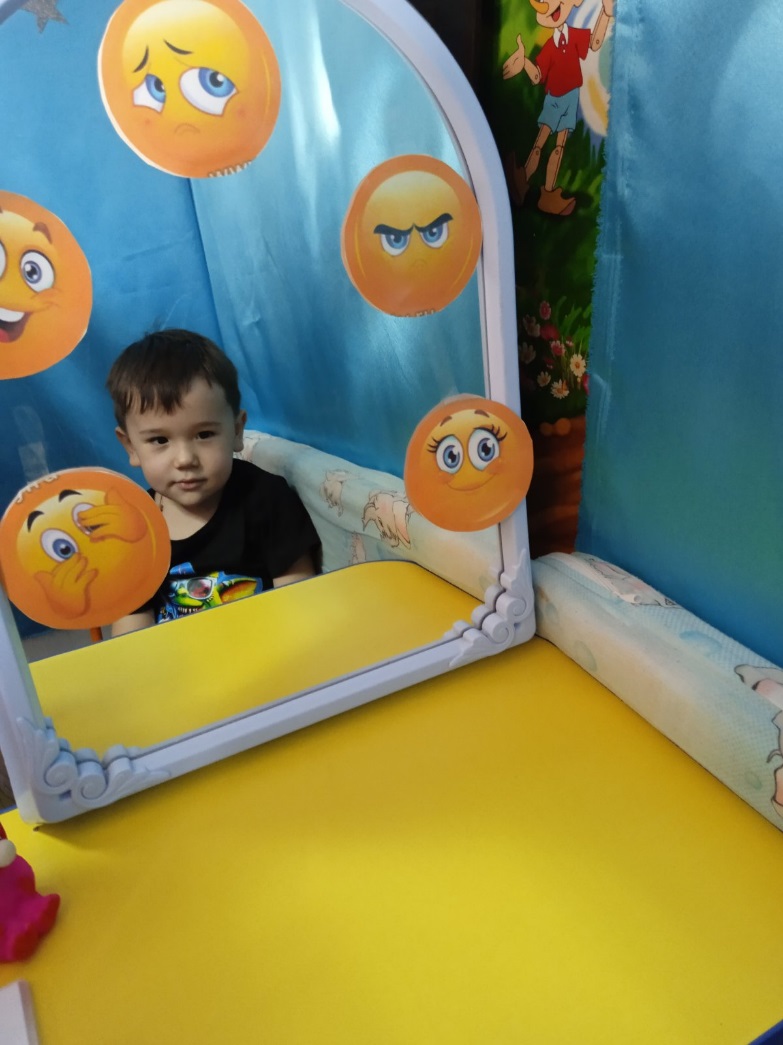 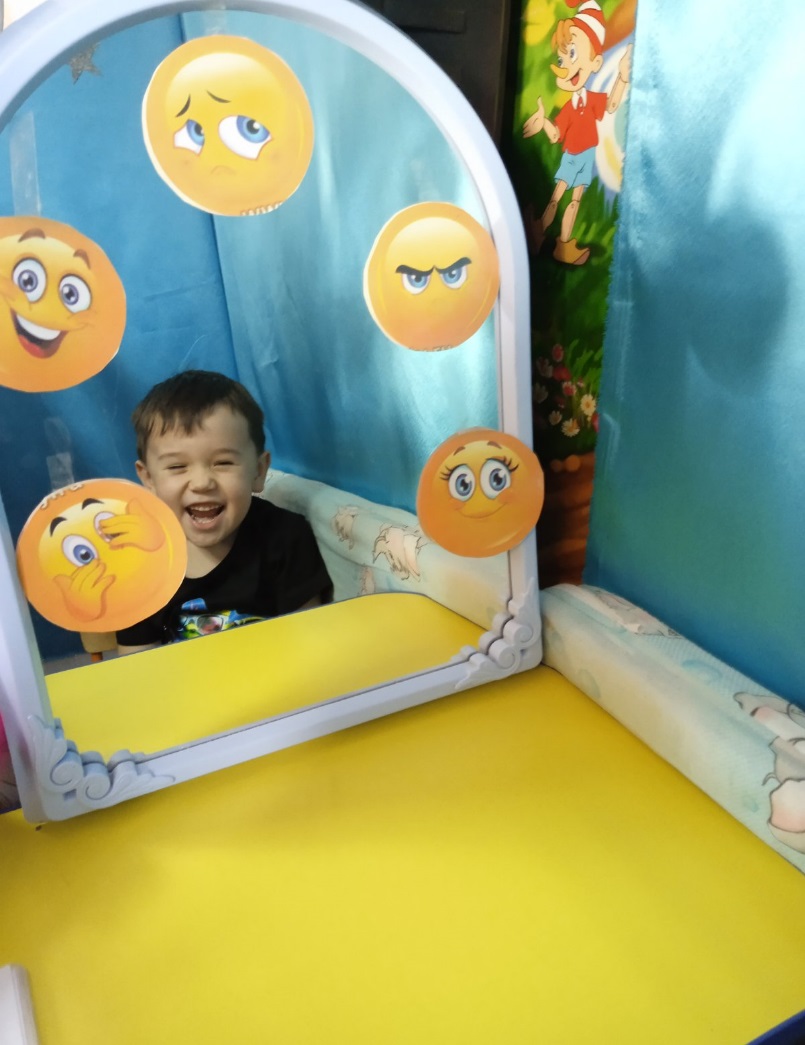 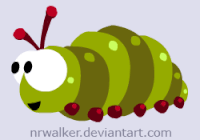 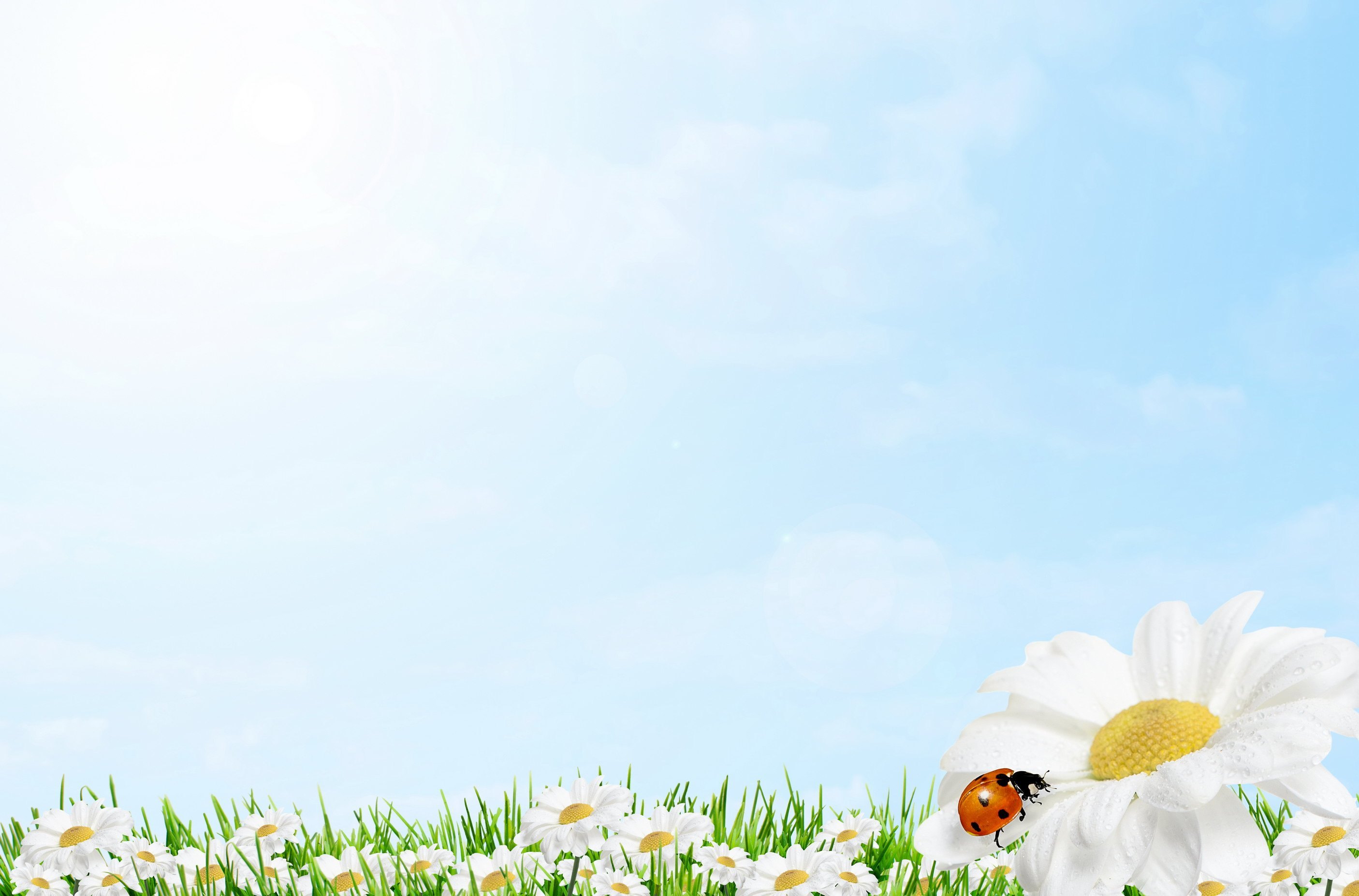 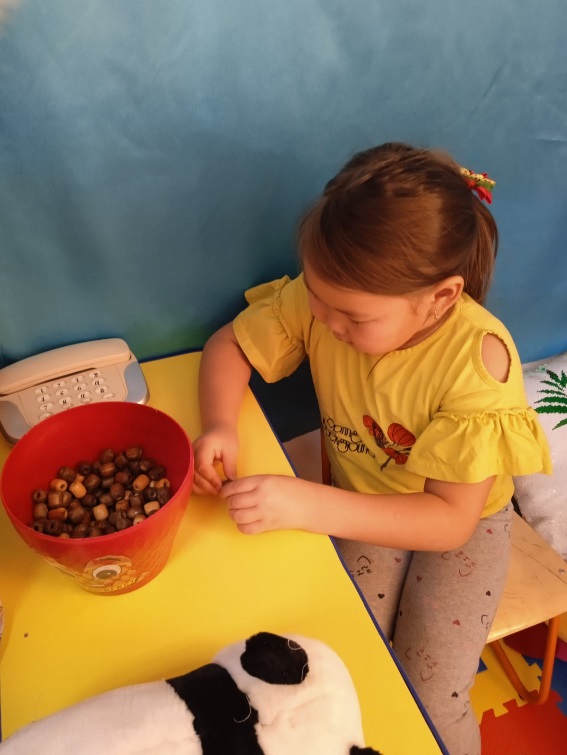 Для тех, кто расшалился.
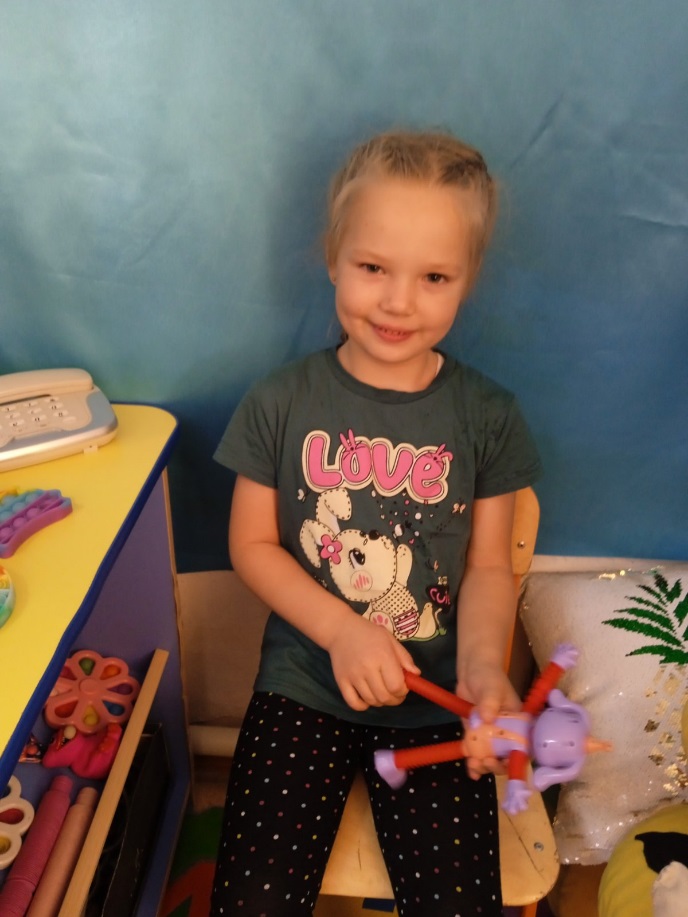 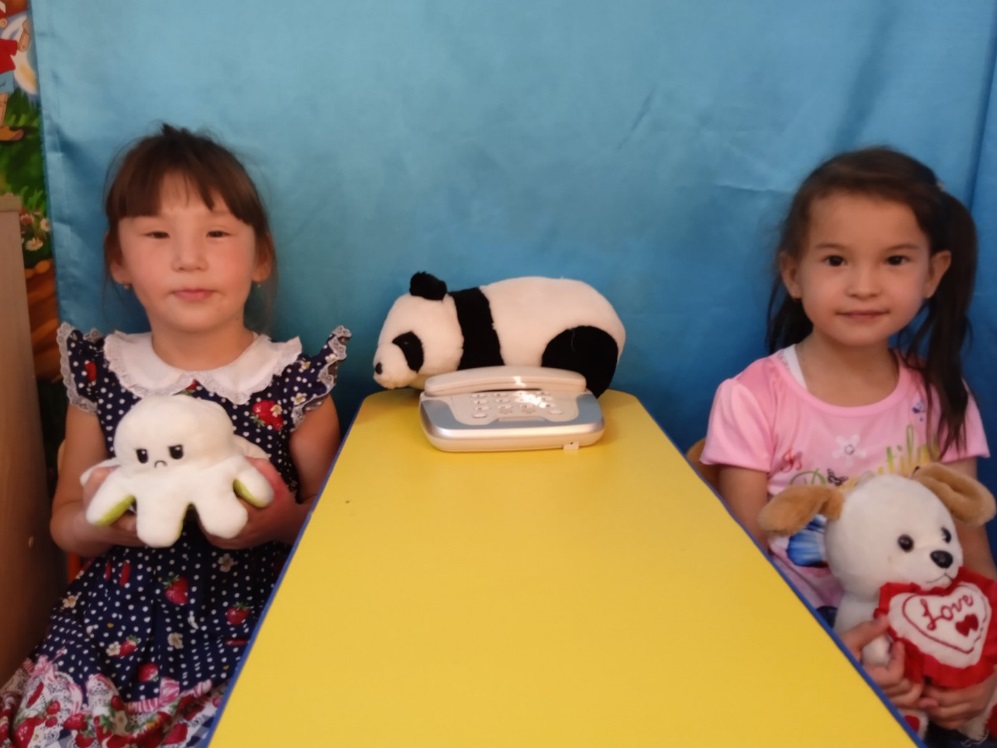 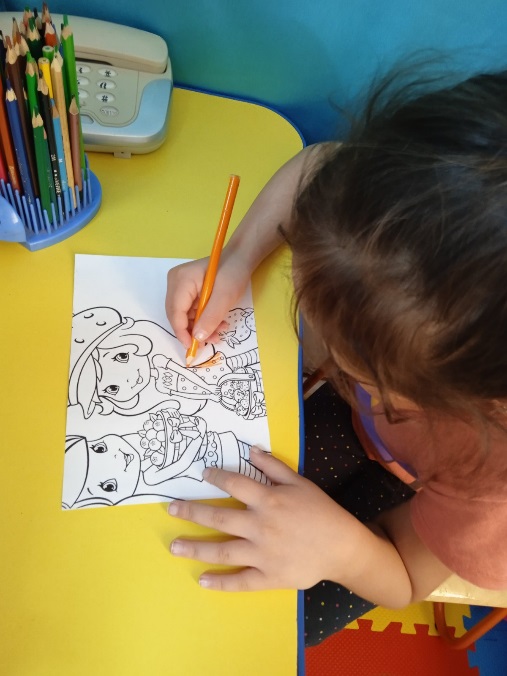 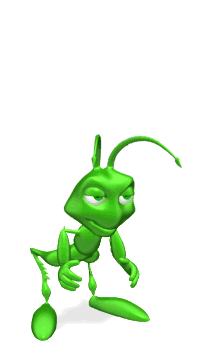 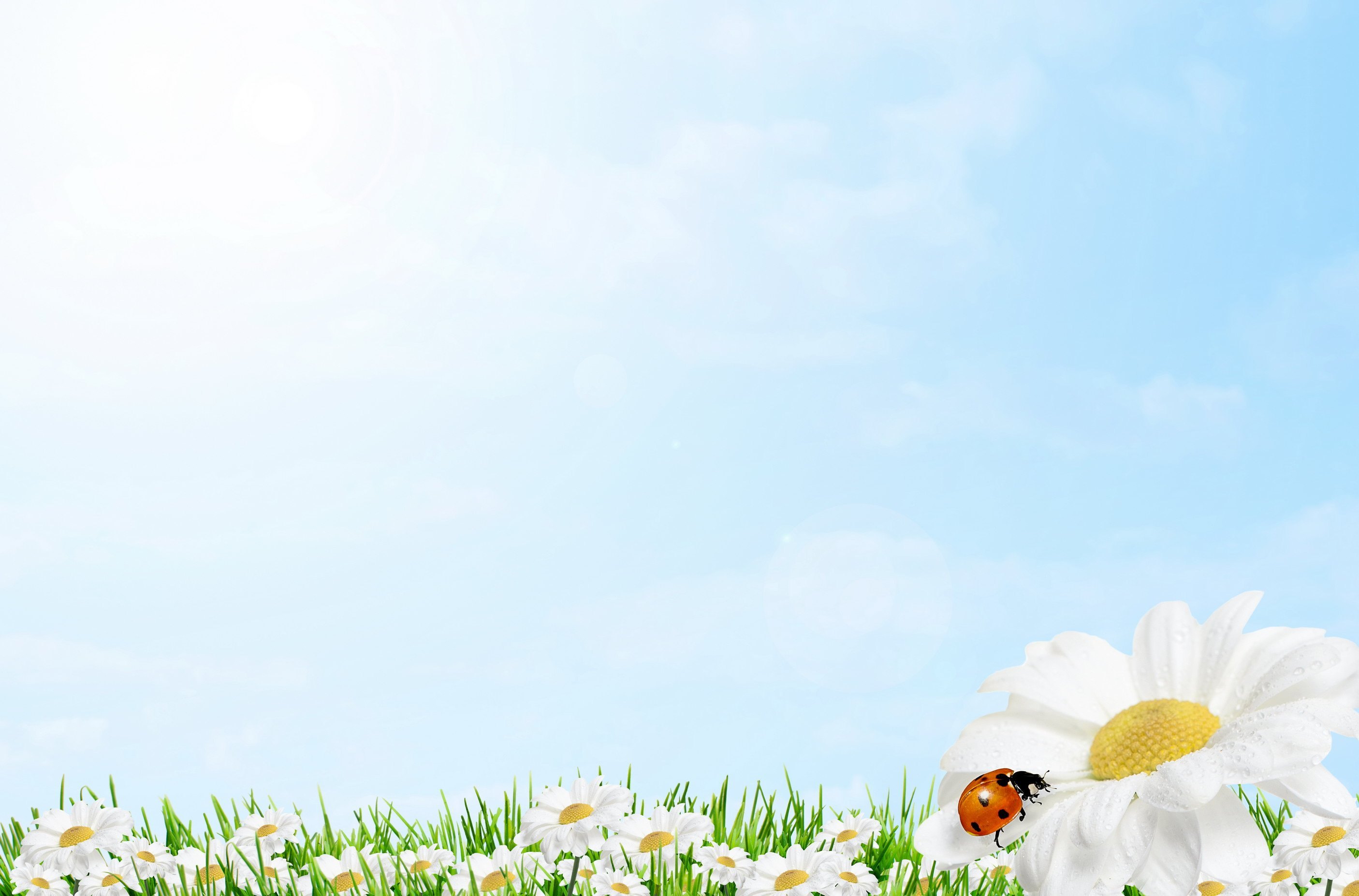 Фотоальбом «Моя семья»
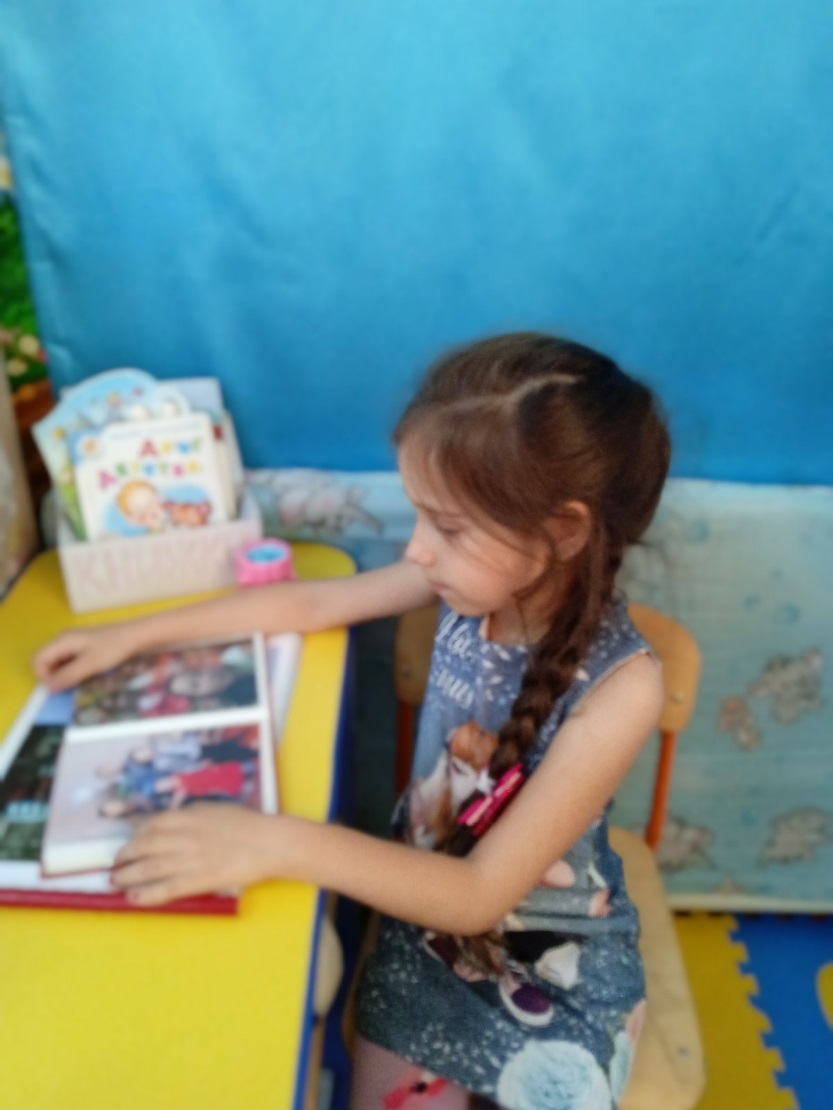 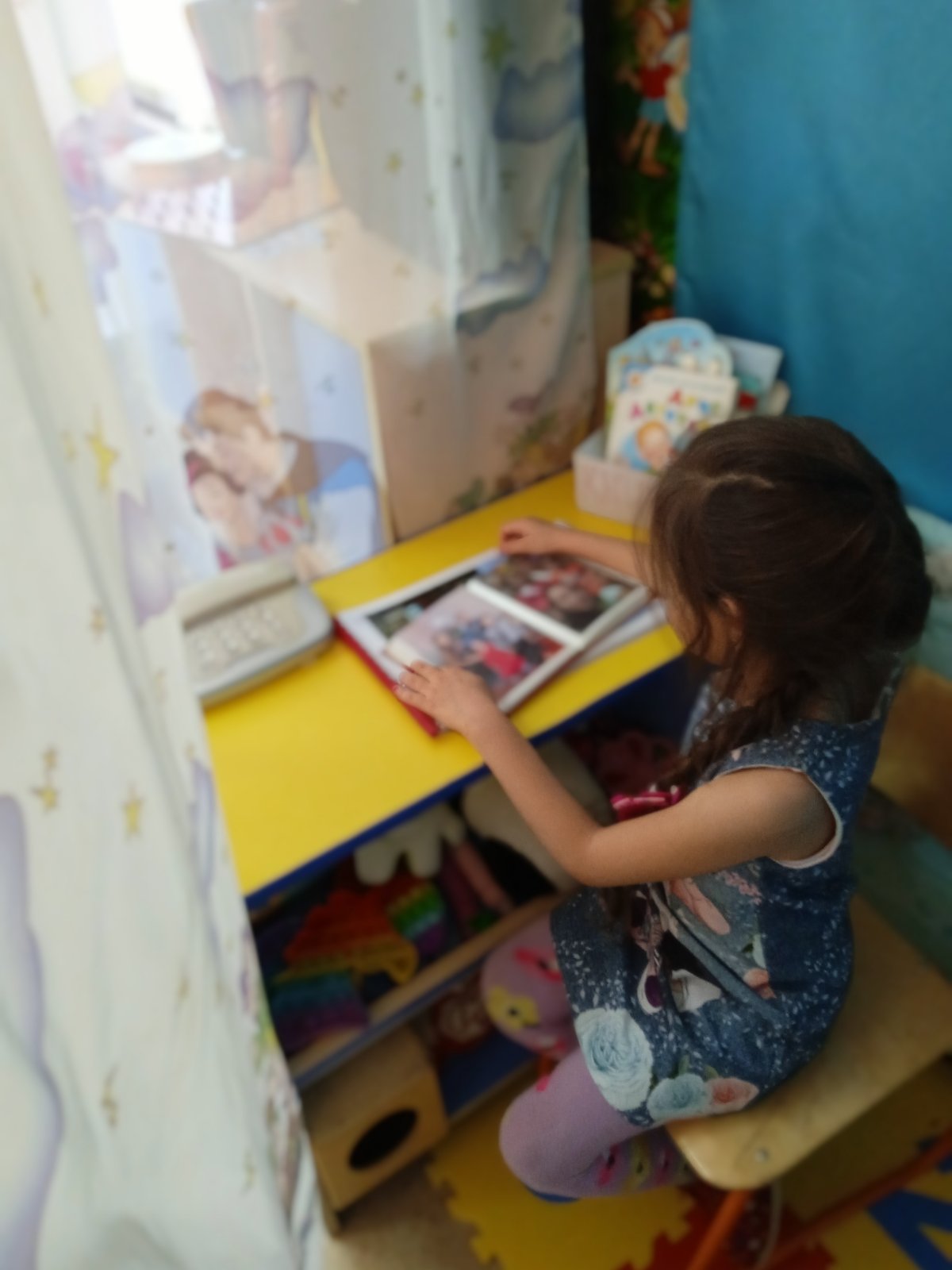 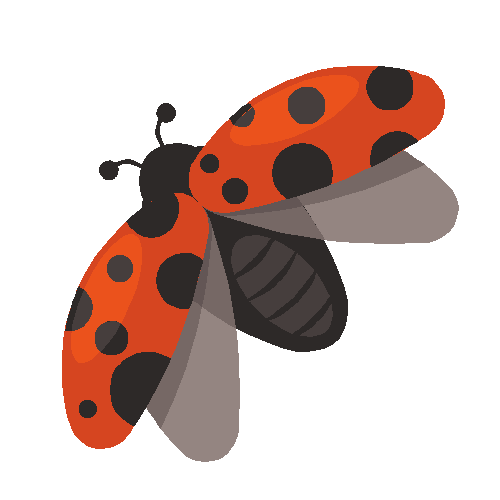 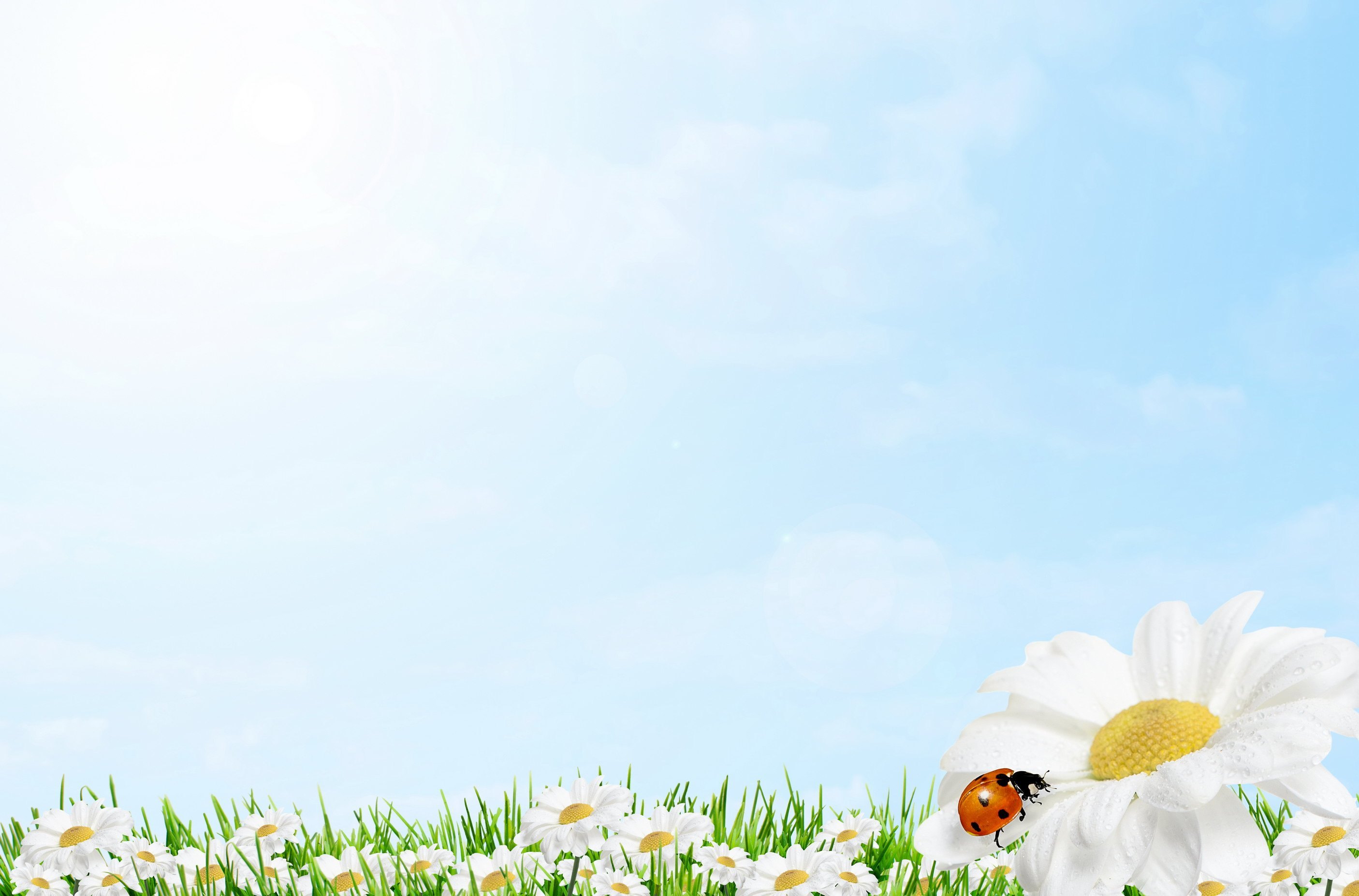 Предметы, выполняющие успокаивающую и 
релаксационную функции.
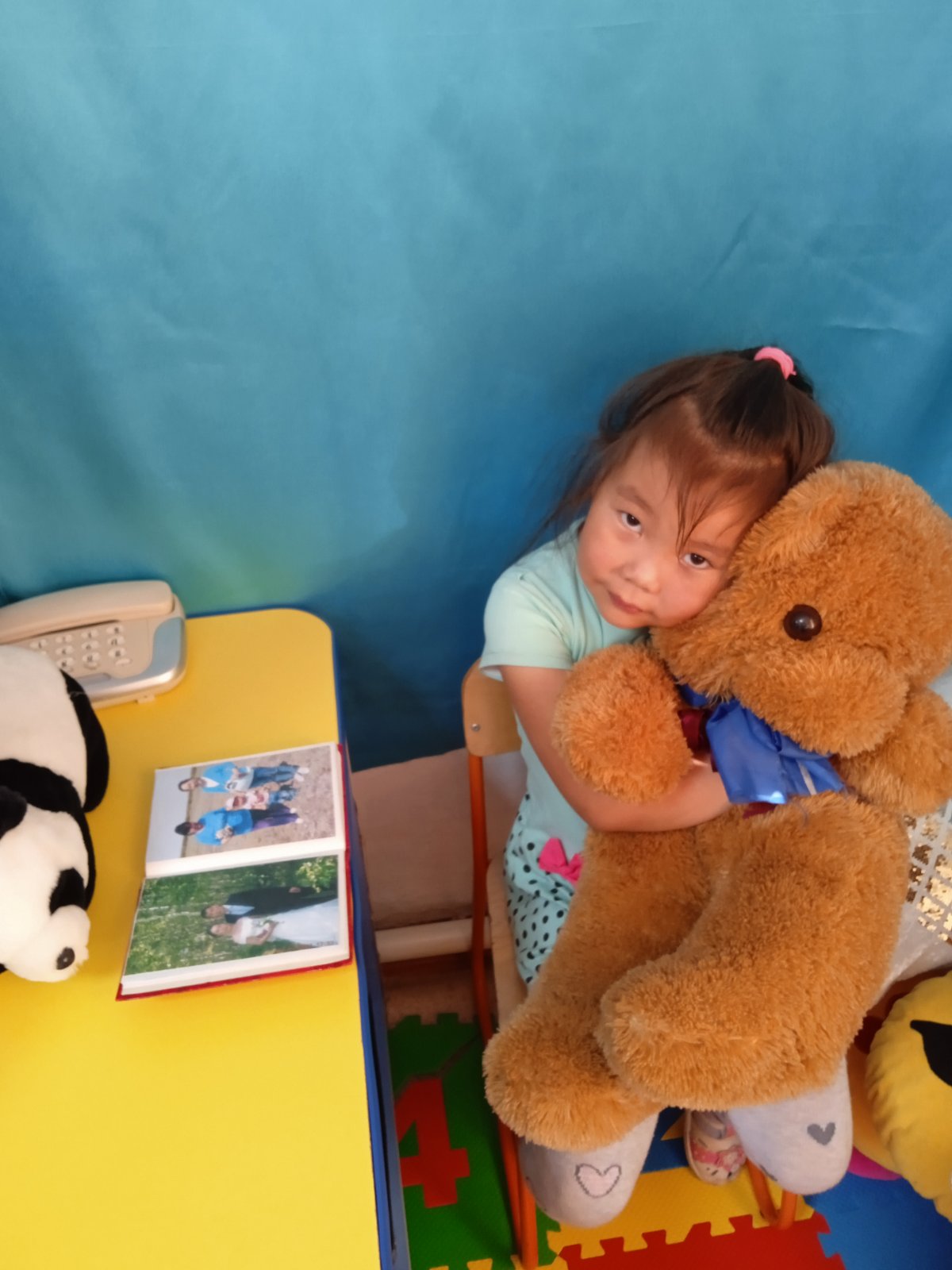 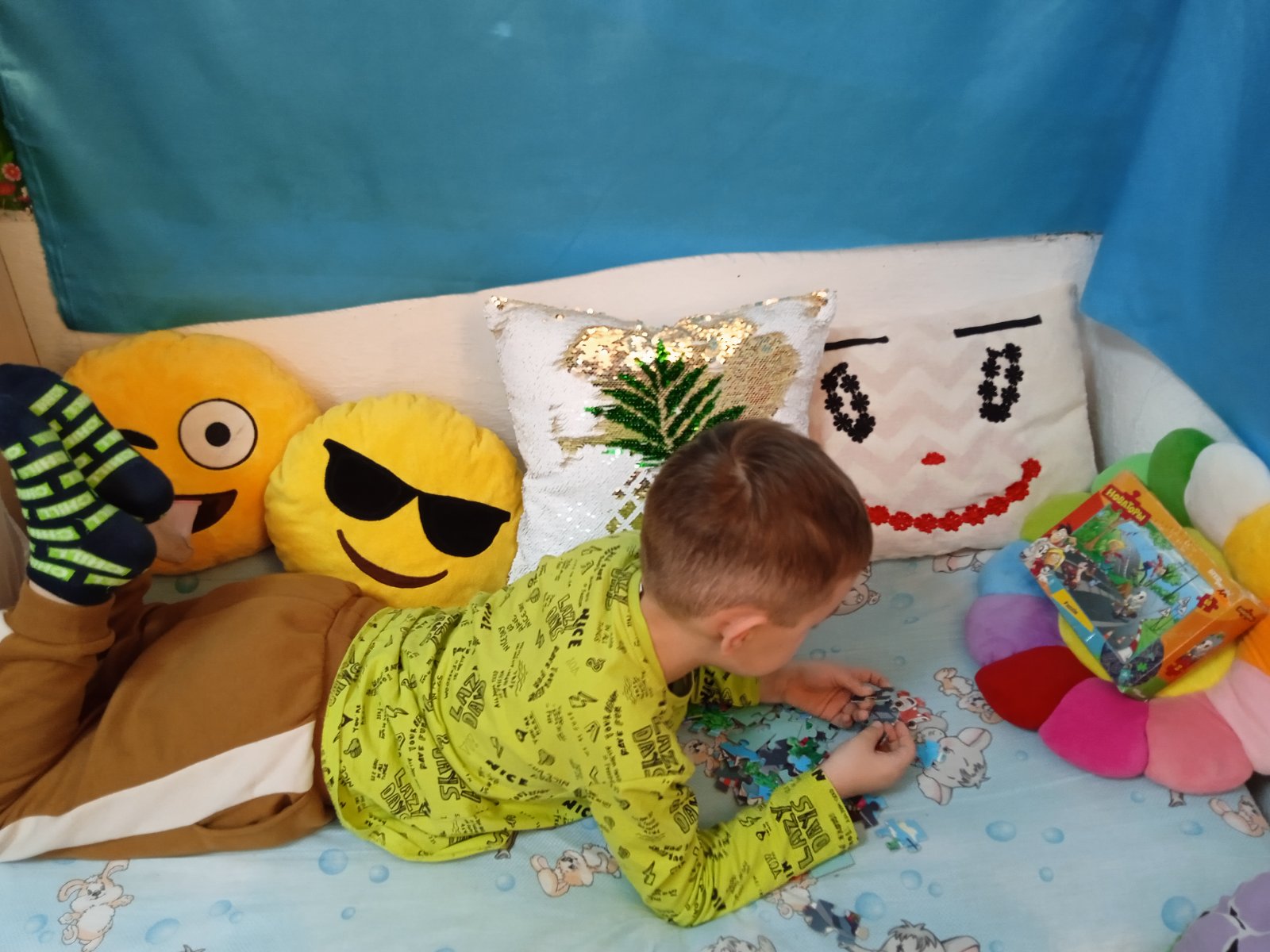 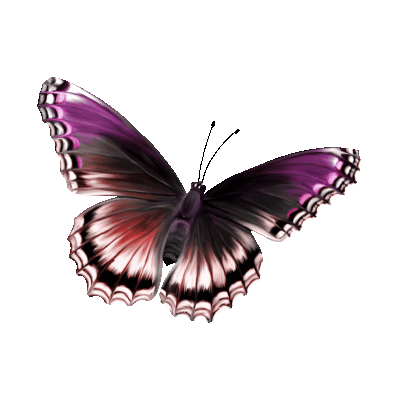 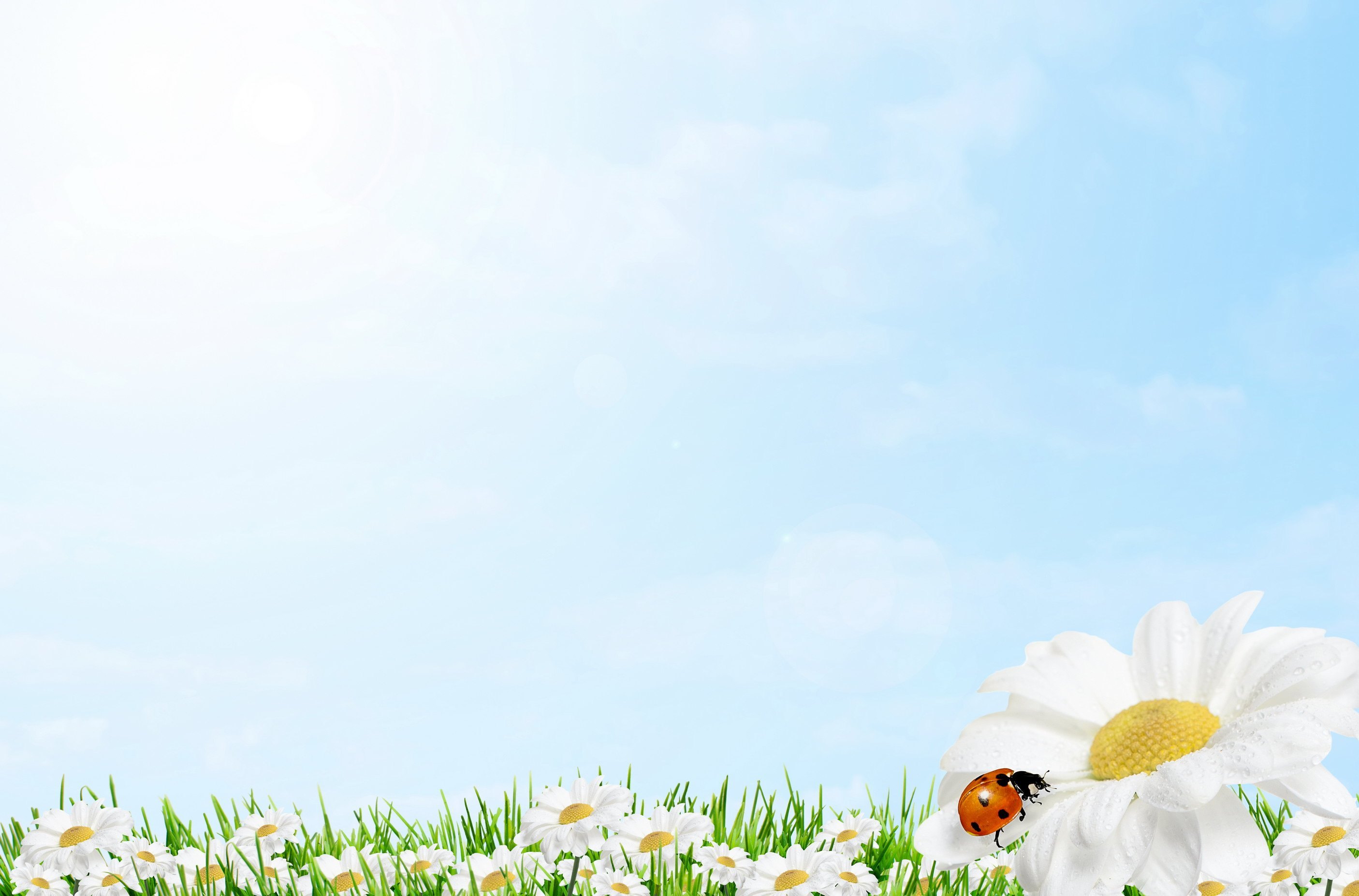 Уважаемые коллеги!
Группа «Ромашки» приглашает Вас в наш «Уголок уединения!
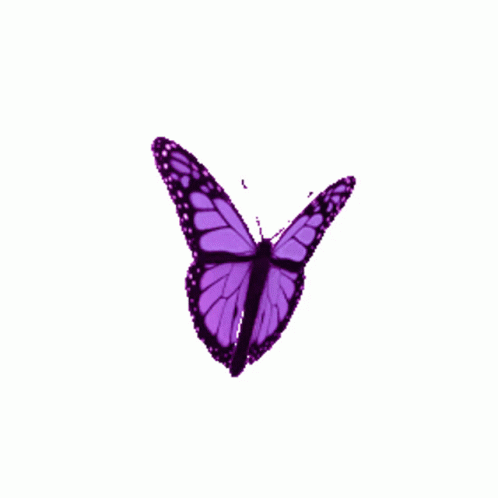 Спасибо за внимание!
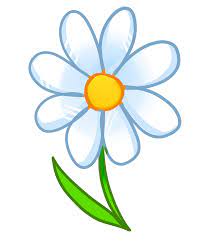